Simplify finance operations with Ramp and Netgain
A NetSuite user’s path to success
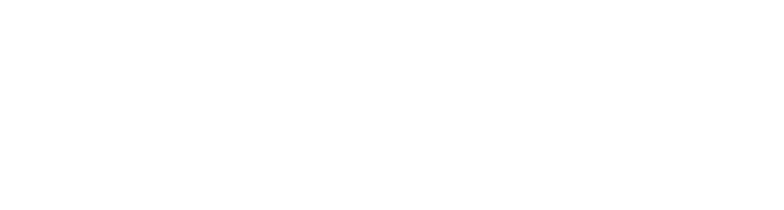 Speakers
Tanner Larsen
Nigel Reiff
Gabriel Rogoff
Partnerships Managerr
Solutions Consultant
Technical Consultant
Certified Public Accountant
Former auditor with Big 4 and other CPA firms
Implemented ERPs and FP&A tools for 4 years
Implemented NetSuite for 4 years at Oracle and Deloitte
Ramp.com technical consultant
Tanner K. Larsen
Nigel Reiff
Gabriel Rogoff
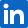 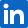 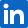 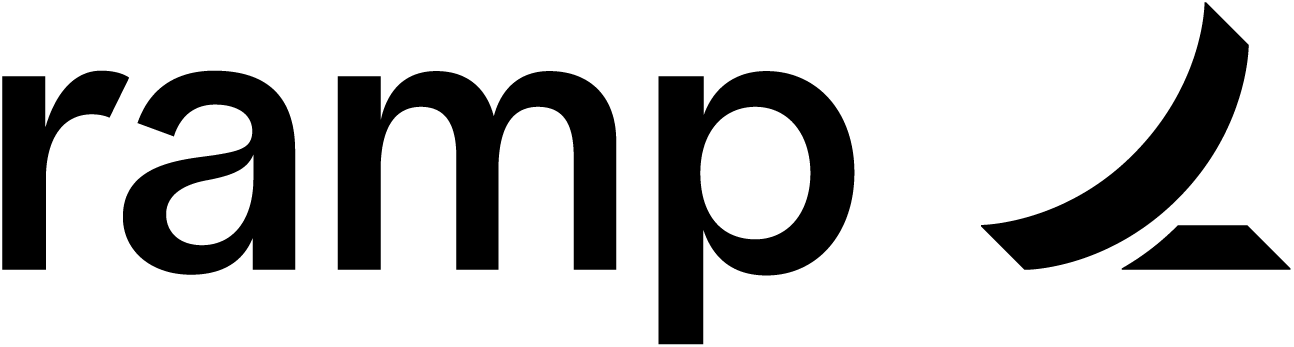 [Speaker Notes: Replace with Ramp + Netgain Headshots]
NetGain refresher
Simplify Finance Operations
Ramp introduction
Challenges in spend management
Ramp overview demo
Ramp + Netgain (Shared Transactions) demo
Q & A
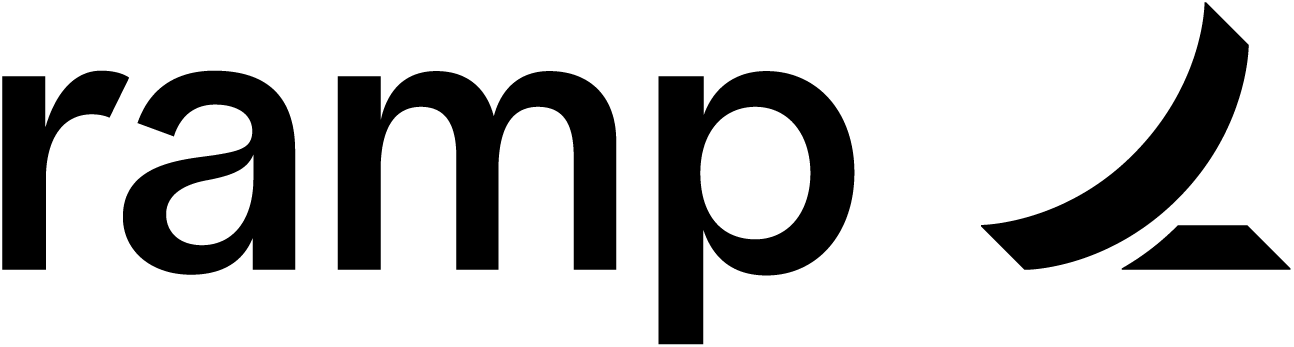 Netgain refresher
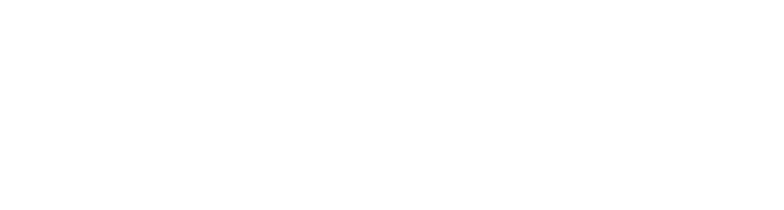 Netgain introduction/refresher
Accounting and operations solutions to simplify your operations
NetSuite Accounting
NetSuite Operations
NetLease/NetLessor
NetAsset
Integrations
Files
Best lease accounting software for NetSuite
All-in-one asset management
Scale your month-end close process
Instantly integrate all your critical documents
Shared Transactions
NetLoan
PunchOut
Analytics
Easily route the GL impact of a single transaction
Manage your loans within NetSuite
Procurement functionality within NetSuite
Sync PowerBI’s capabilities with NetSuite
NetClose
NetCash
Scale your month-end close process
Effortless bank reconciliations
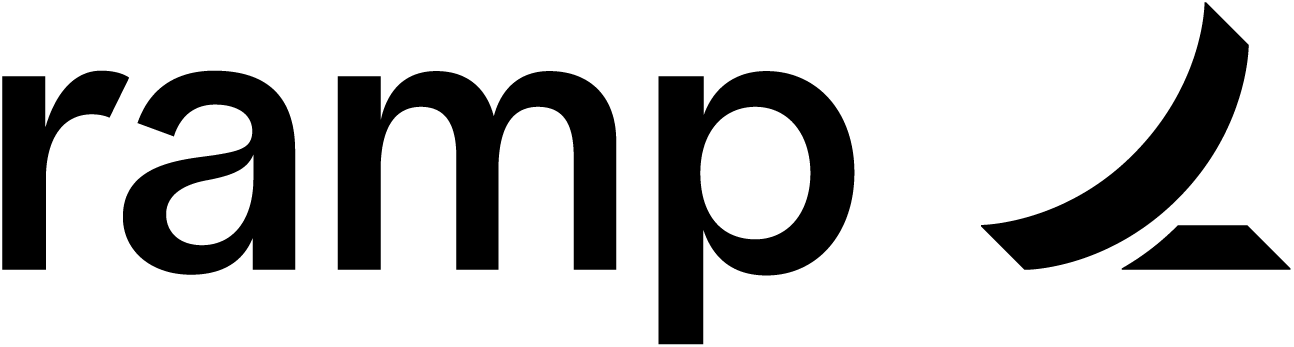 What is Ramp?
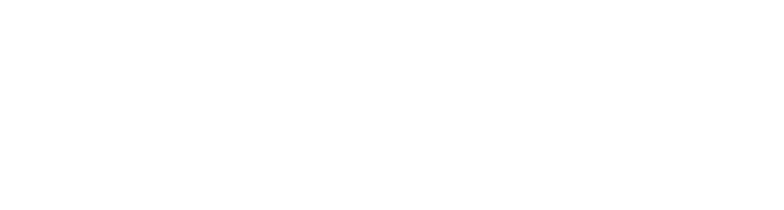 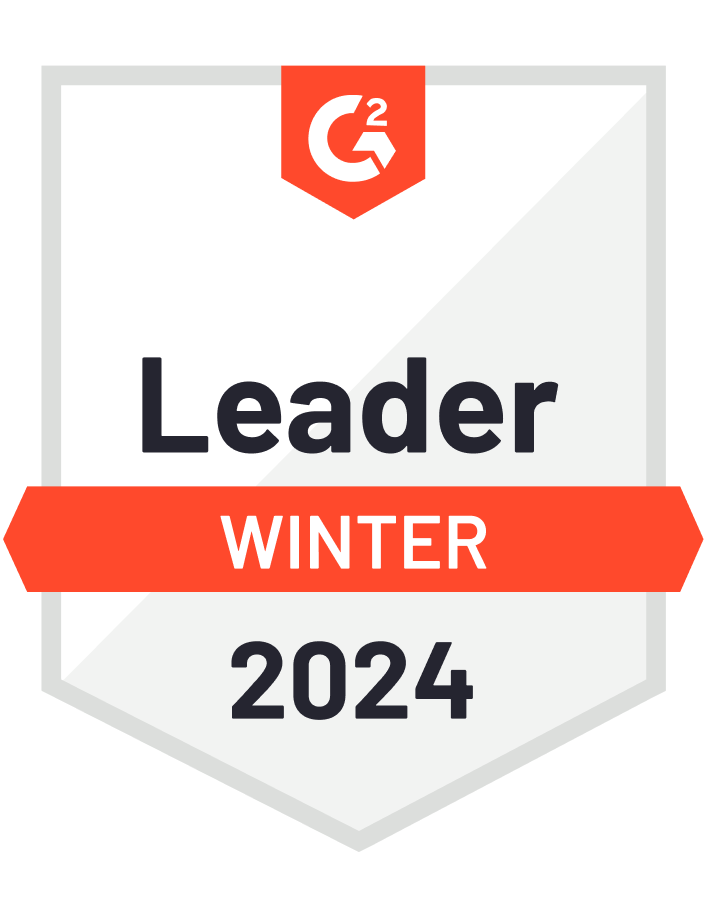 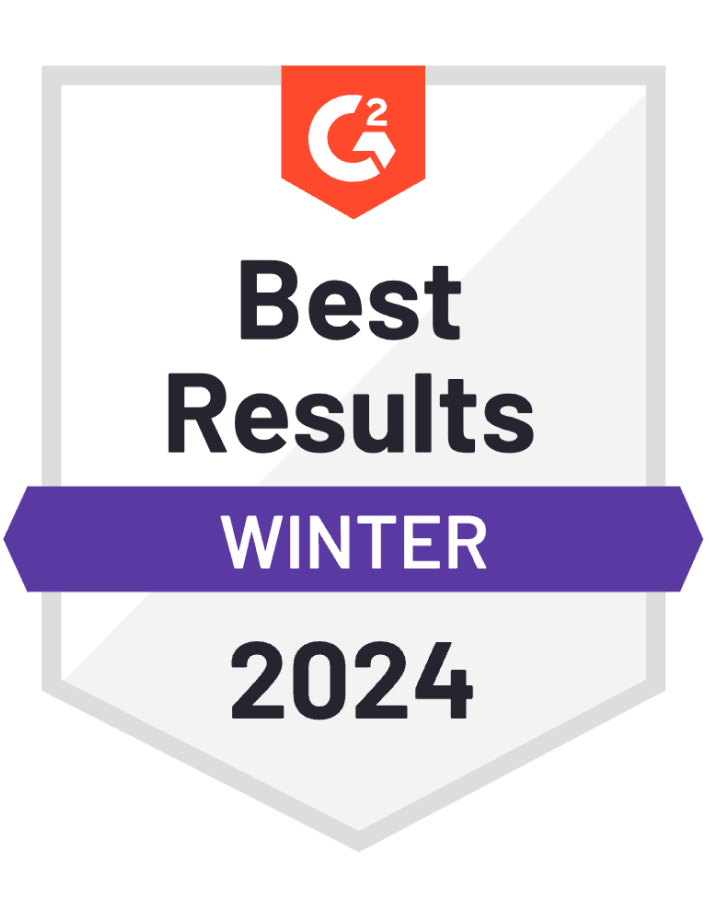 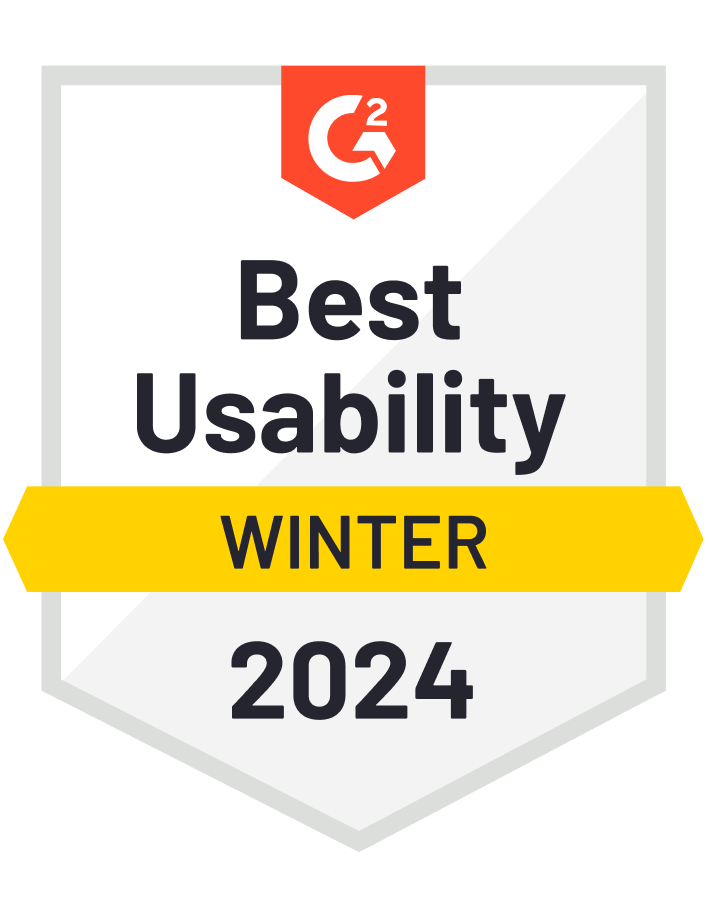 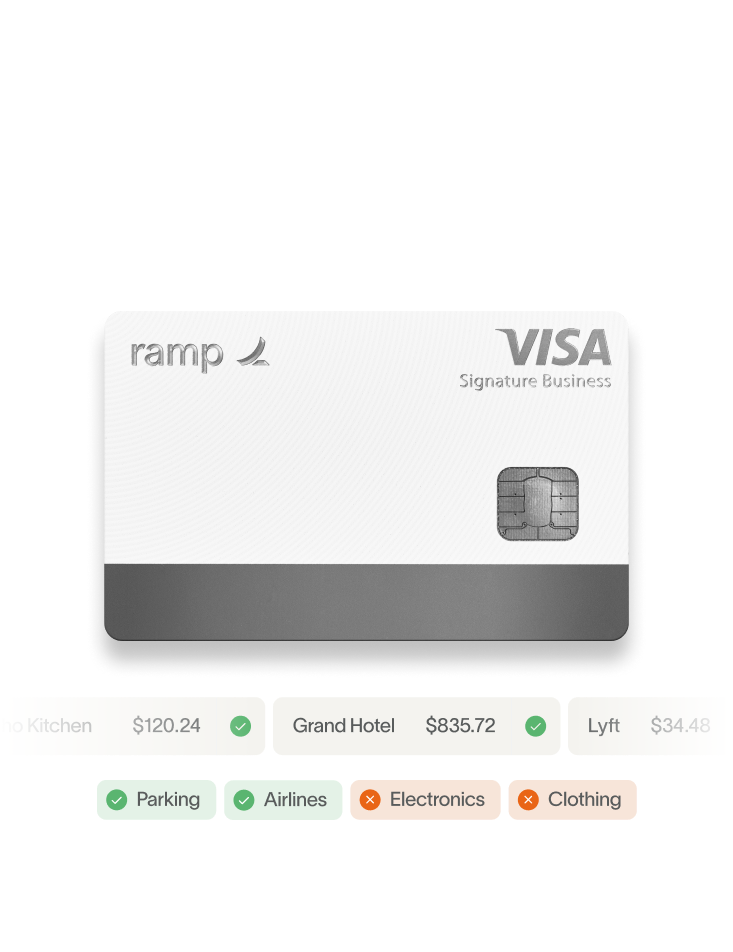 Ramp is a finance automation platform for modern businesses
We help companies control spend, automate accounting, and manage vendors together in one place; We help the average customer save 5% per year on expenses.
Awards:
#1 Most Innovative North America Company
The Fintech 50 List 2024
CNBC Disruptor 50 List 2023
Time 100
#1 Startup in America
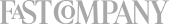 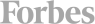 30,000+
customers
$20B+
payments processed annually
$1B+
customer savings since 2019
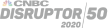 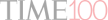 195+
countries supported
125+
currencies supported
10M+
hours saved since 2019
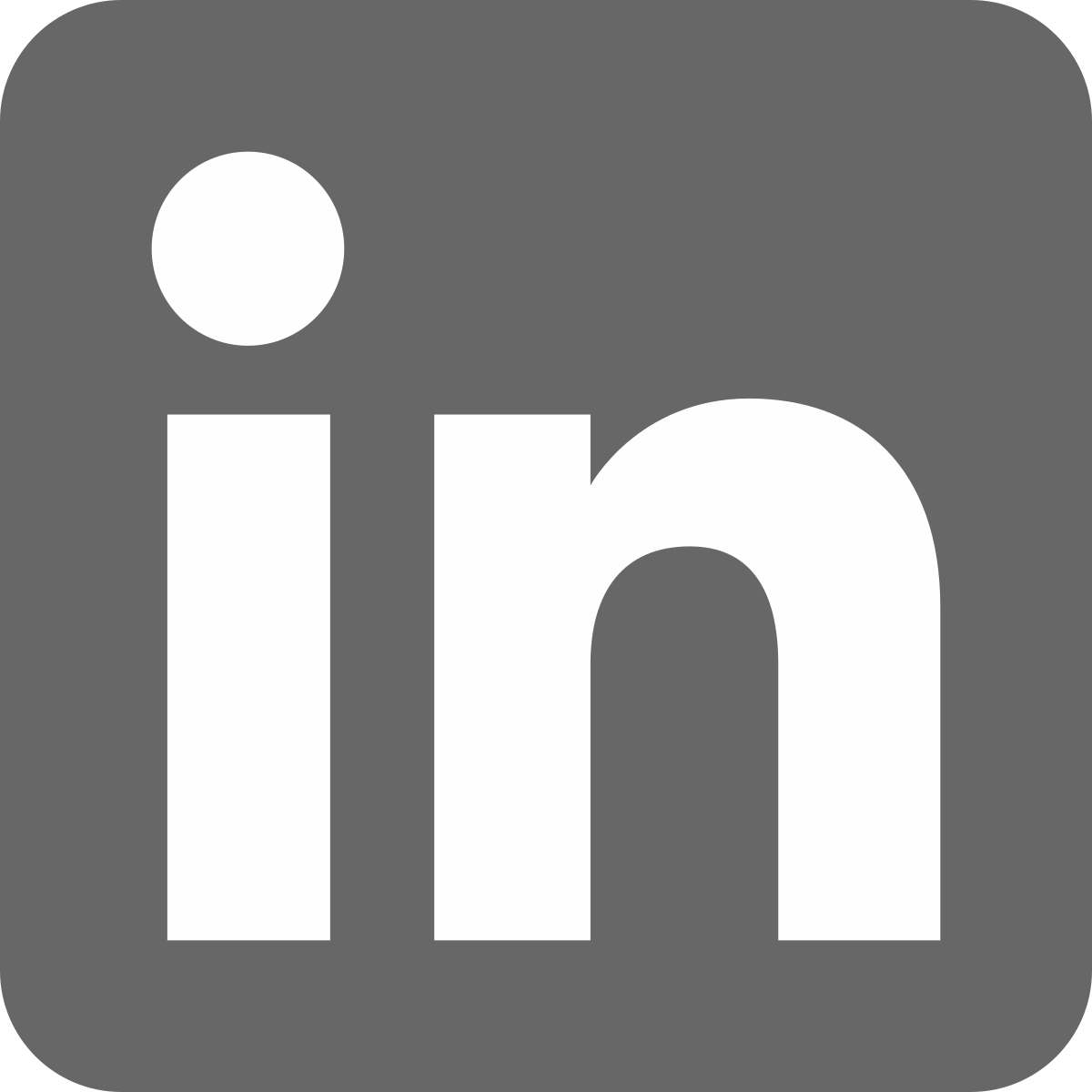 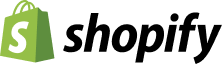 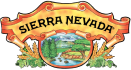 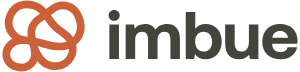 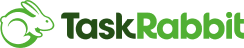 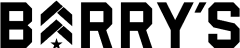 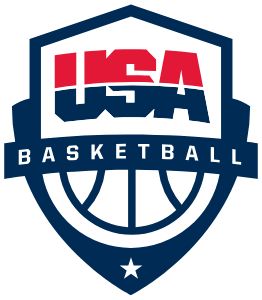 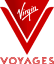 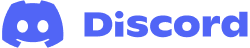 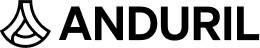 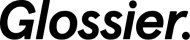 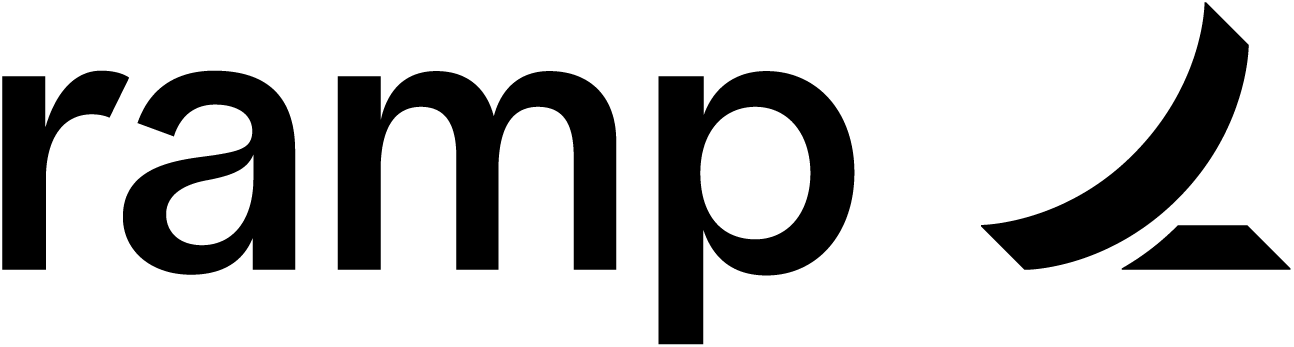 Ramp is more than just expense management
Accounting integrations
Corporate cards
Accounts payable
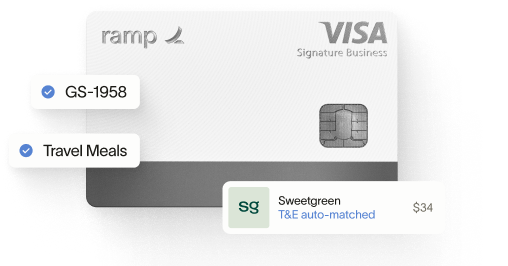 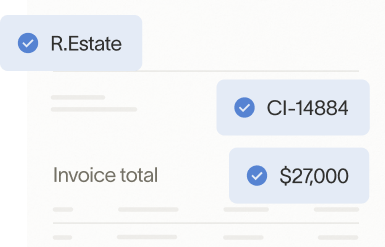 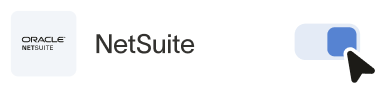 Procurement
Expense management
Travel
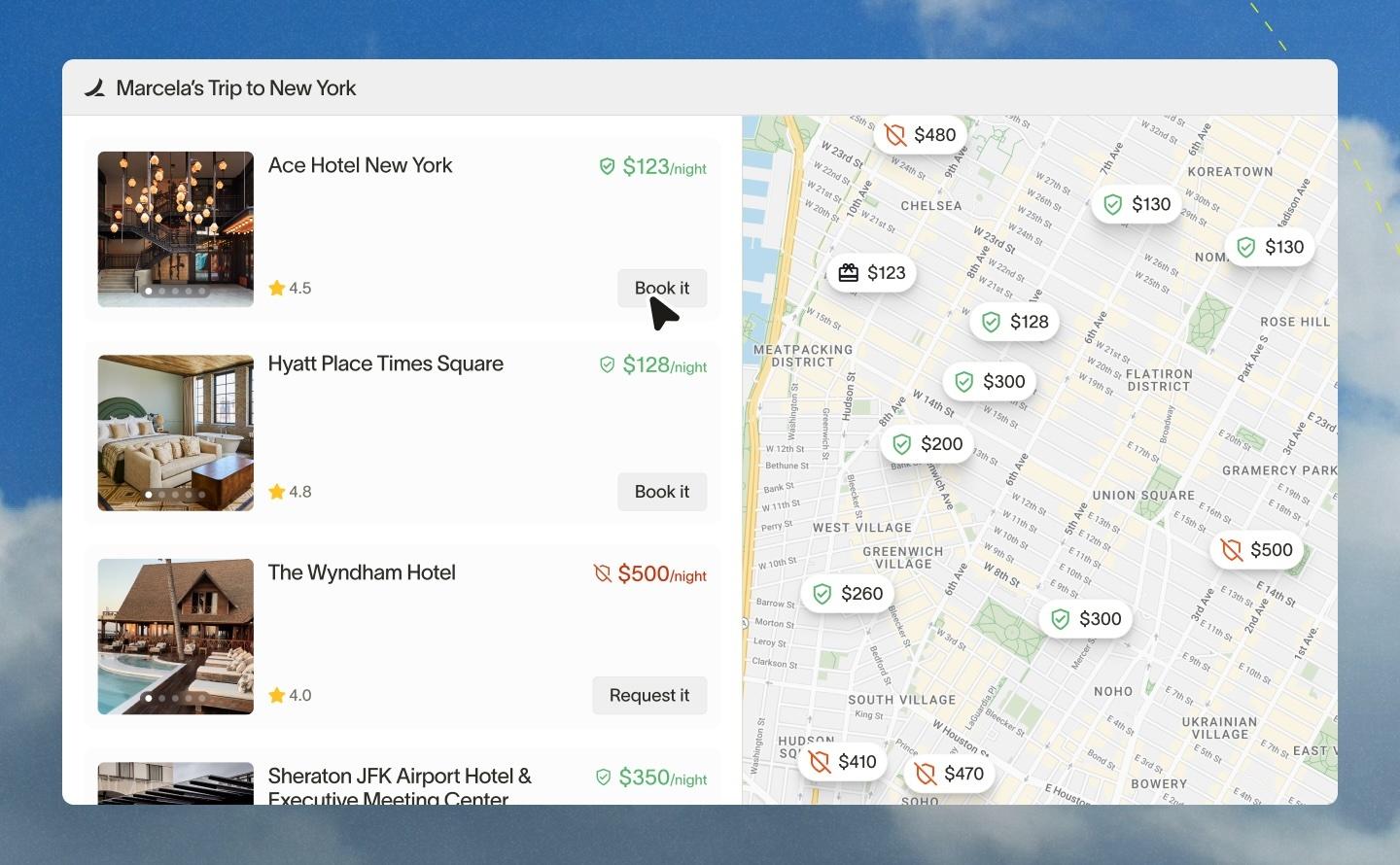 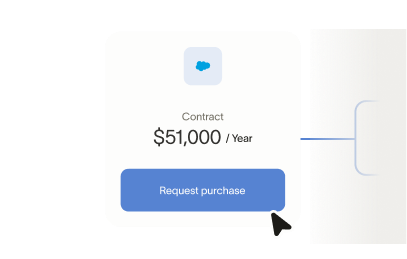 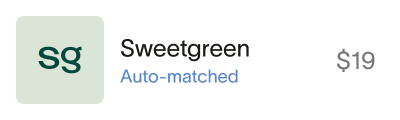 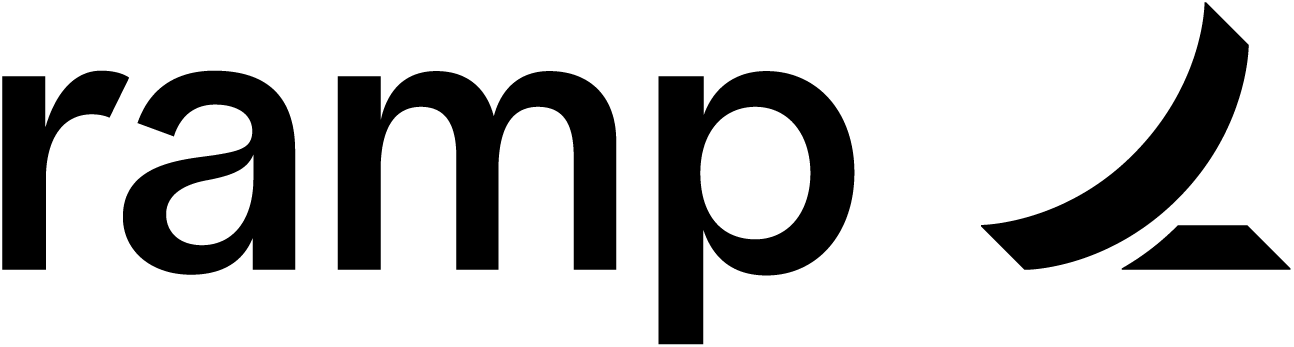 Ramp: The central hub for streamlining financial operations
HRIS
Accounting ERP
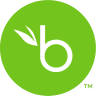 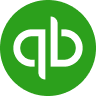 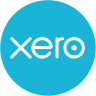 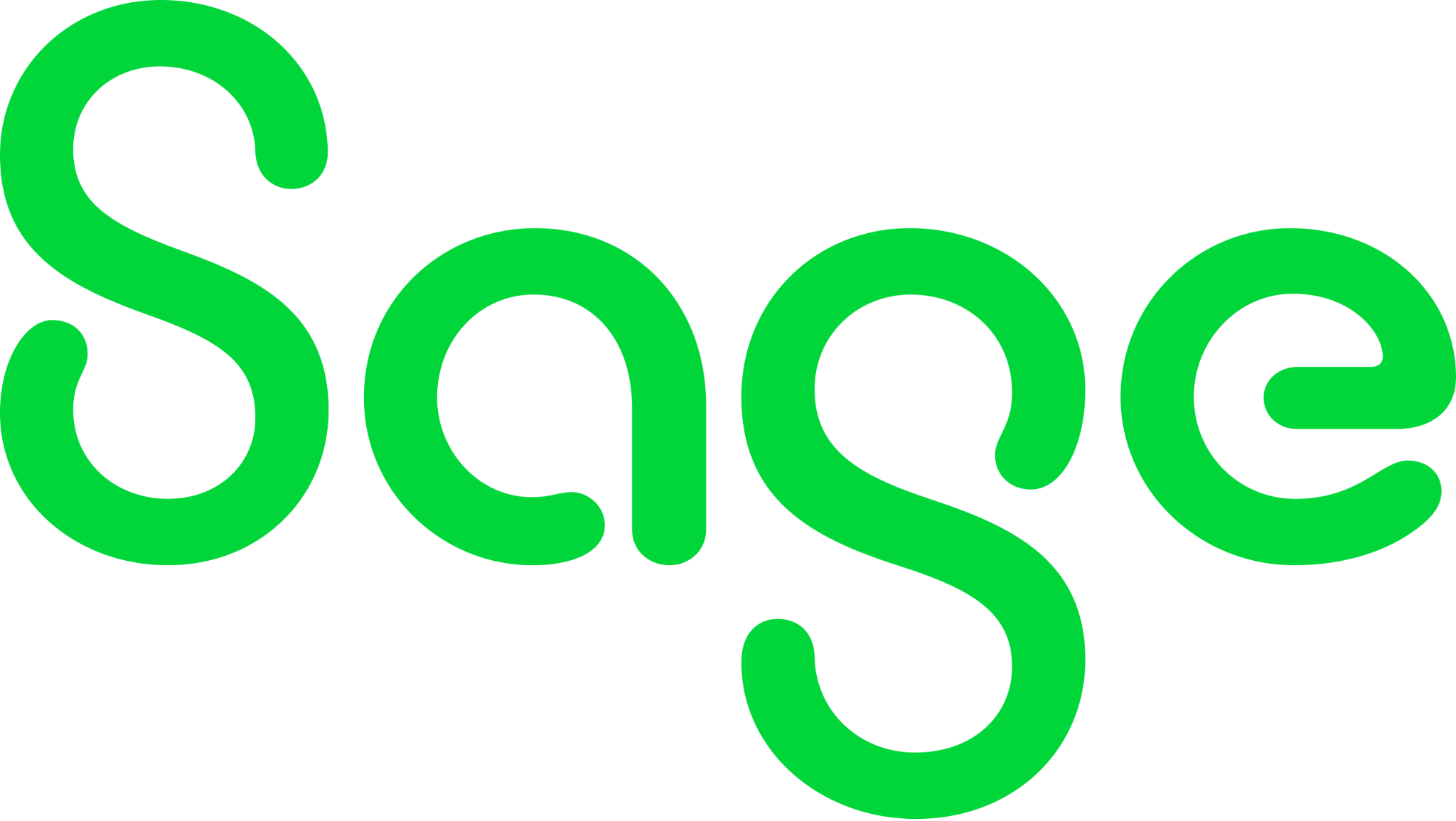 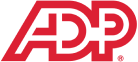 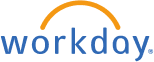 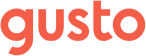 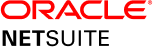 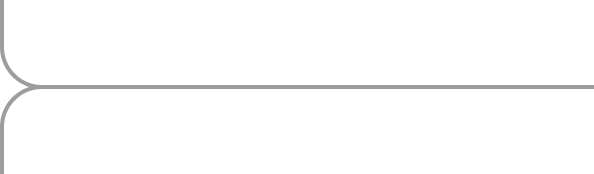 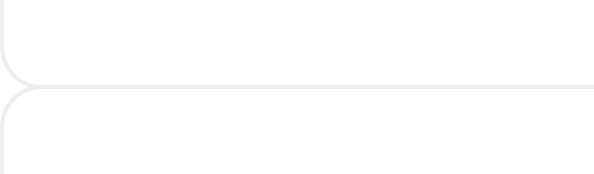 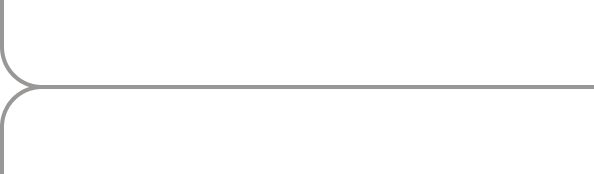 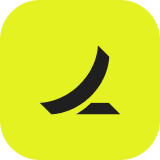 Corporate cards
Expense and travel management
Procurement and accounts payable
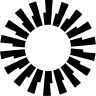 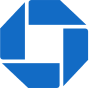 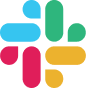 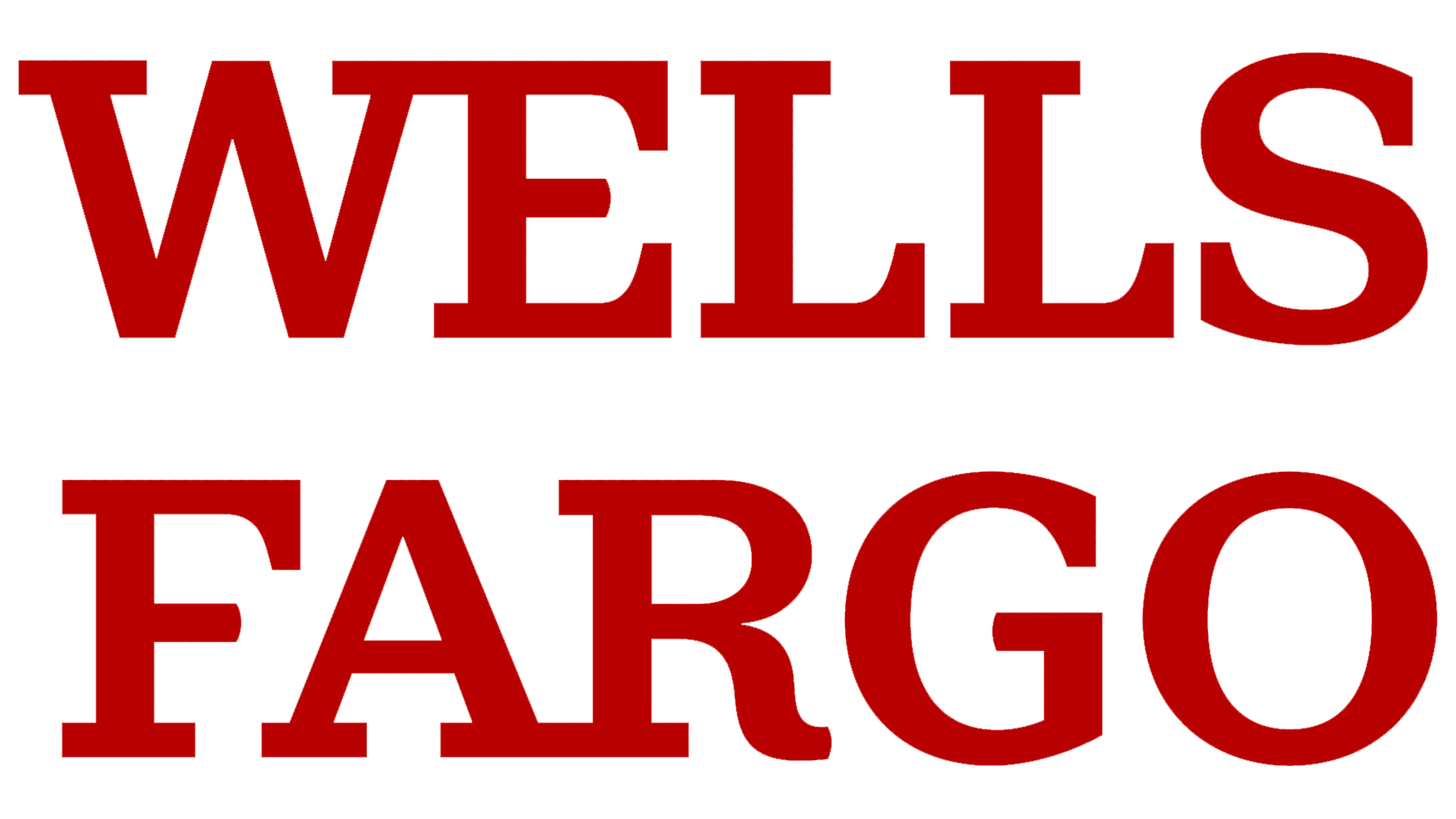 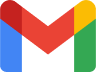 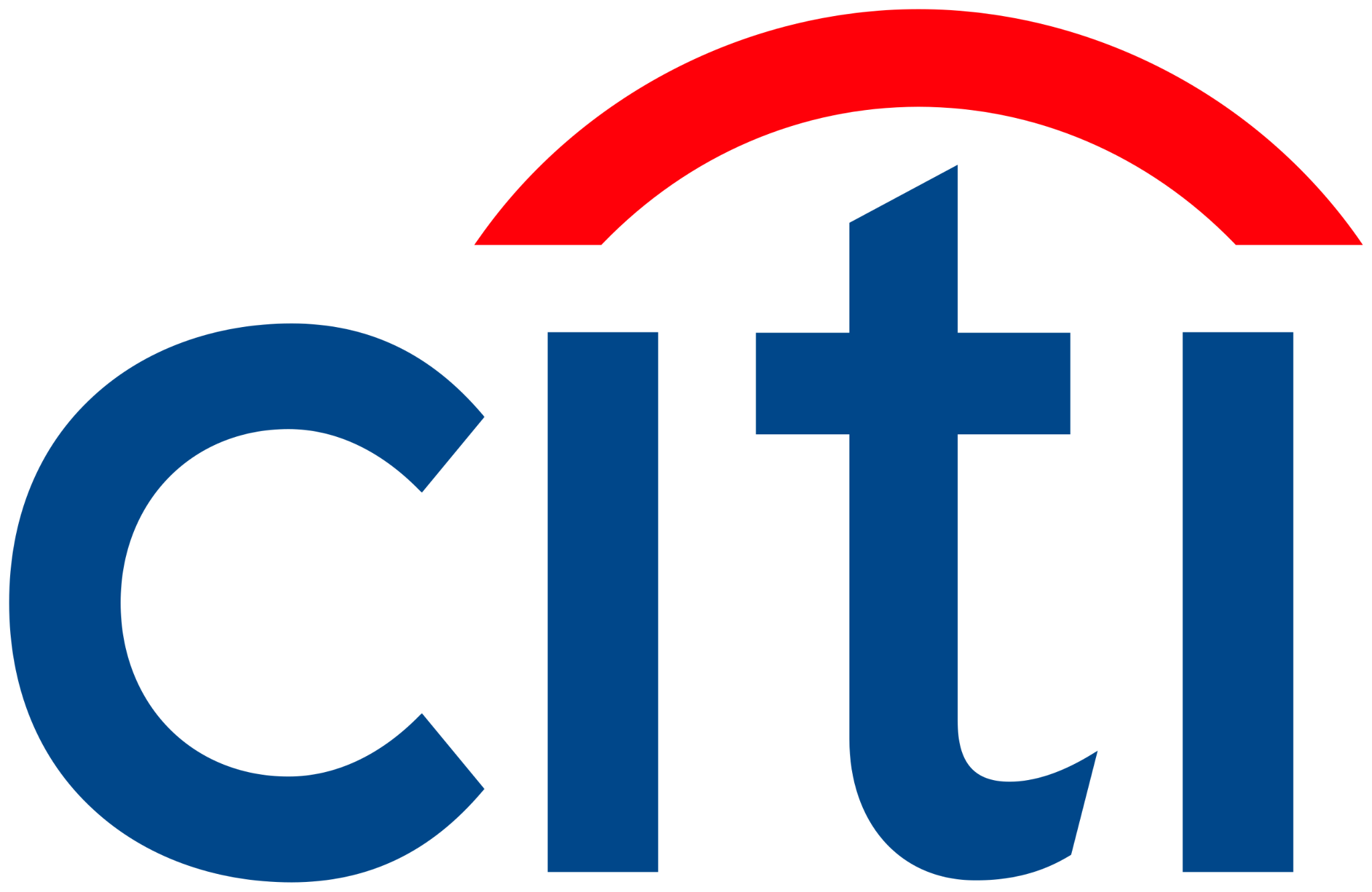 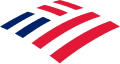 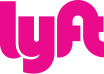 Bank
Business Tools
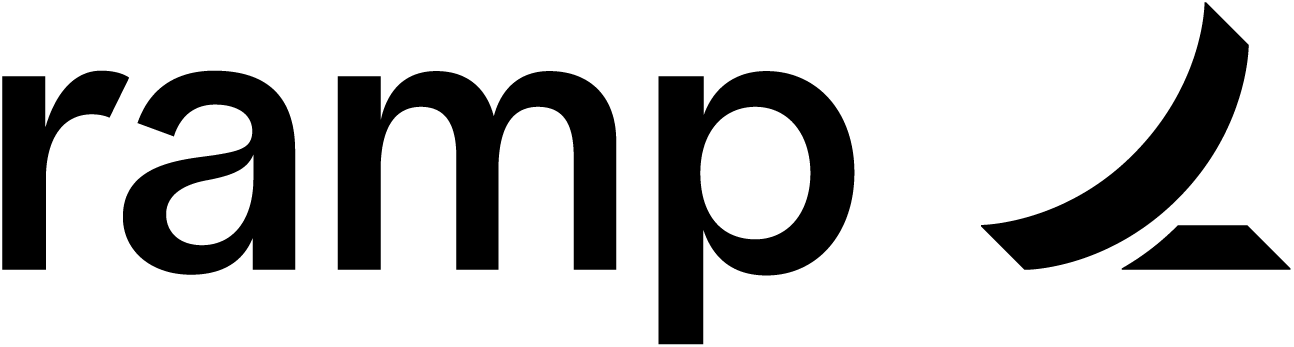 Corporate Cards
Expense & Travel Management
Spend Management
AP & P2P
Accounting & ERP
Banking
Advanced ERP 
Integrations
80+ Bank 
Integrations
The SMB business finance stack are siloed, but Ramp can help consolidate
Category
Common Mid Market & Enterprise Applications
Ramp
Common Startups & 
SMB Applications
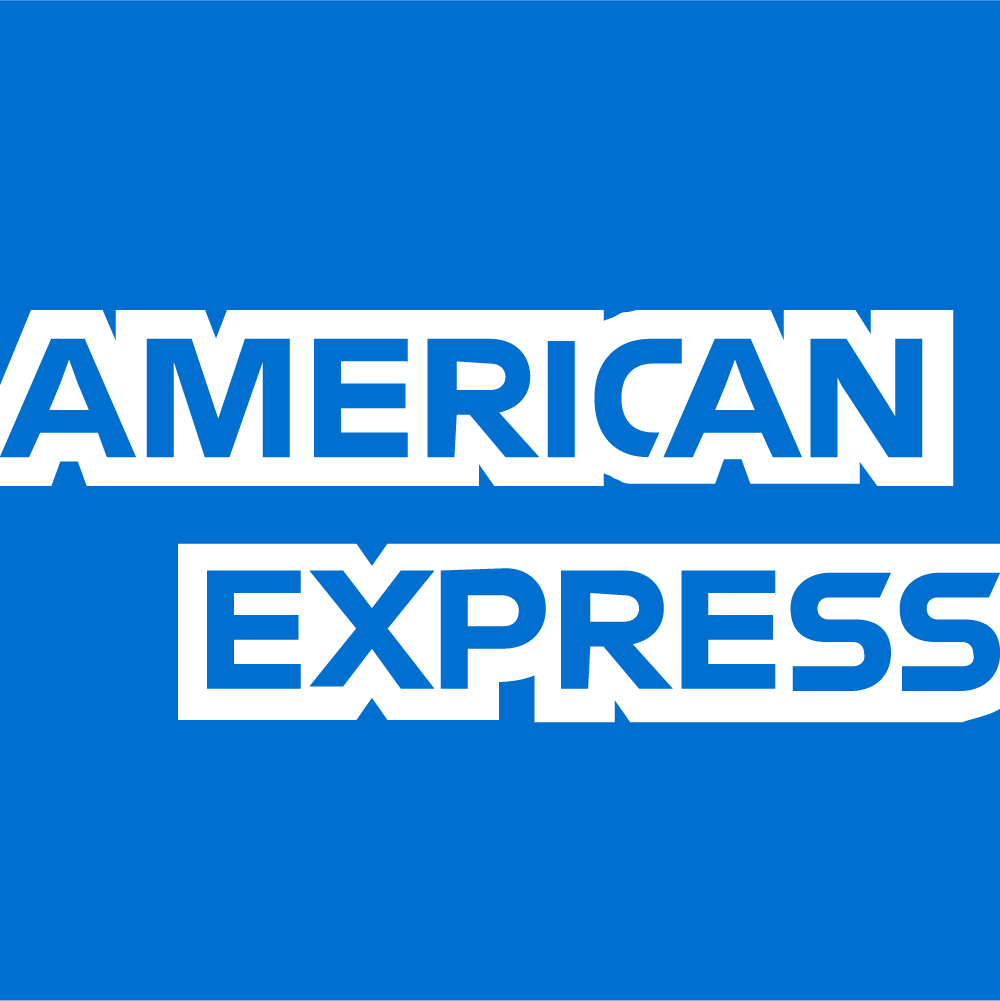 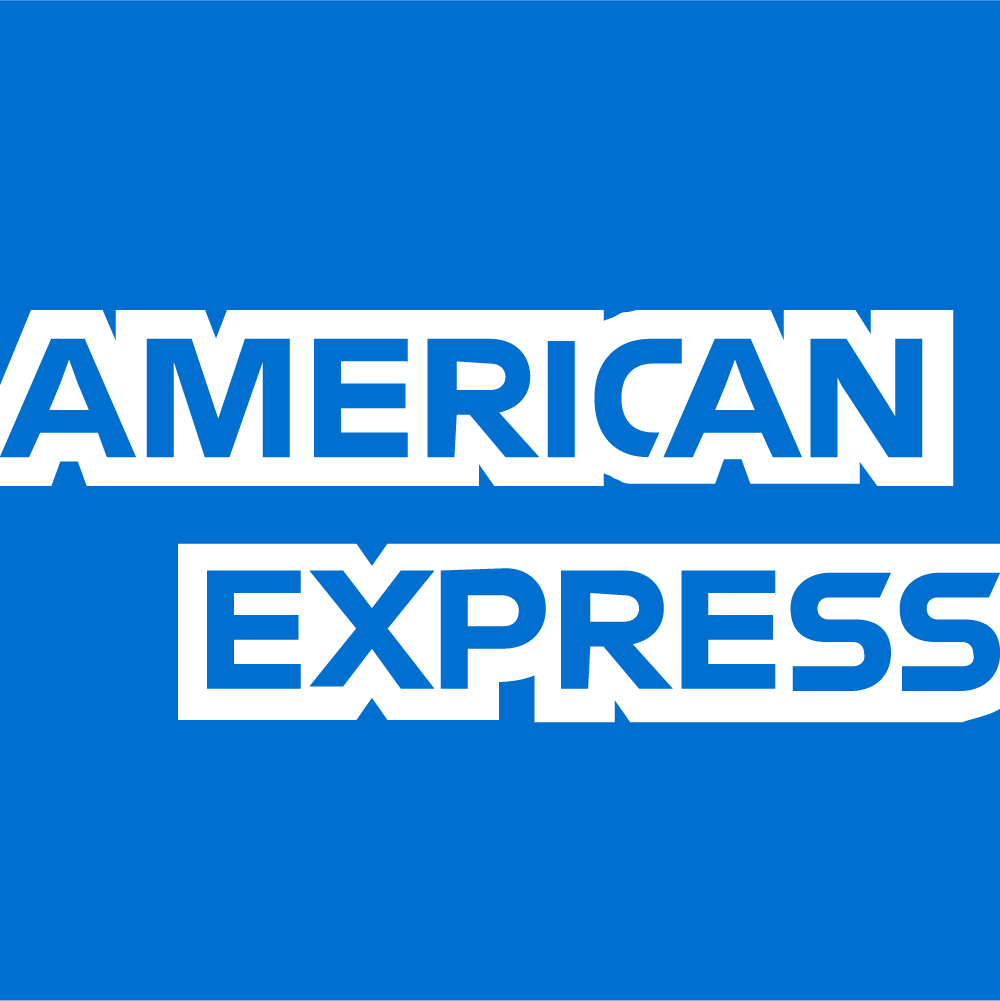 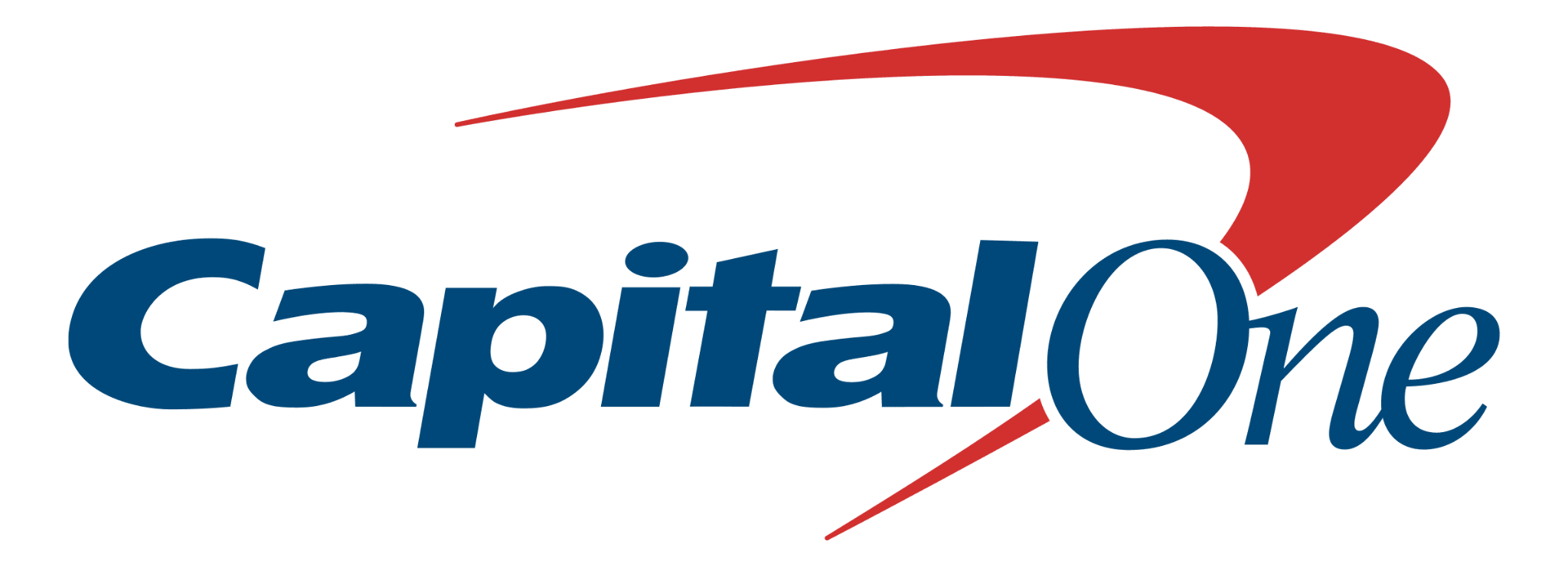 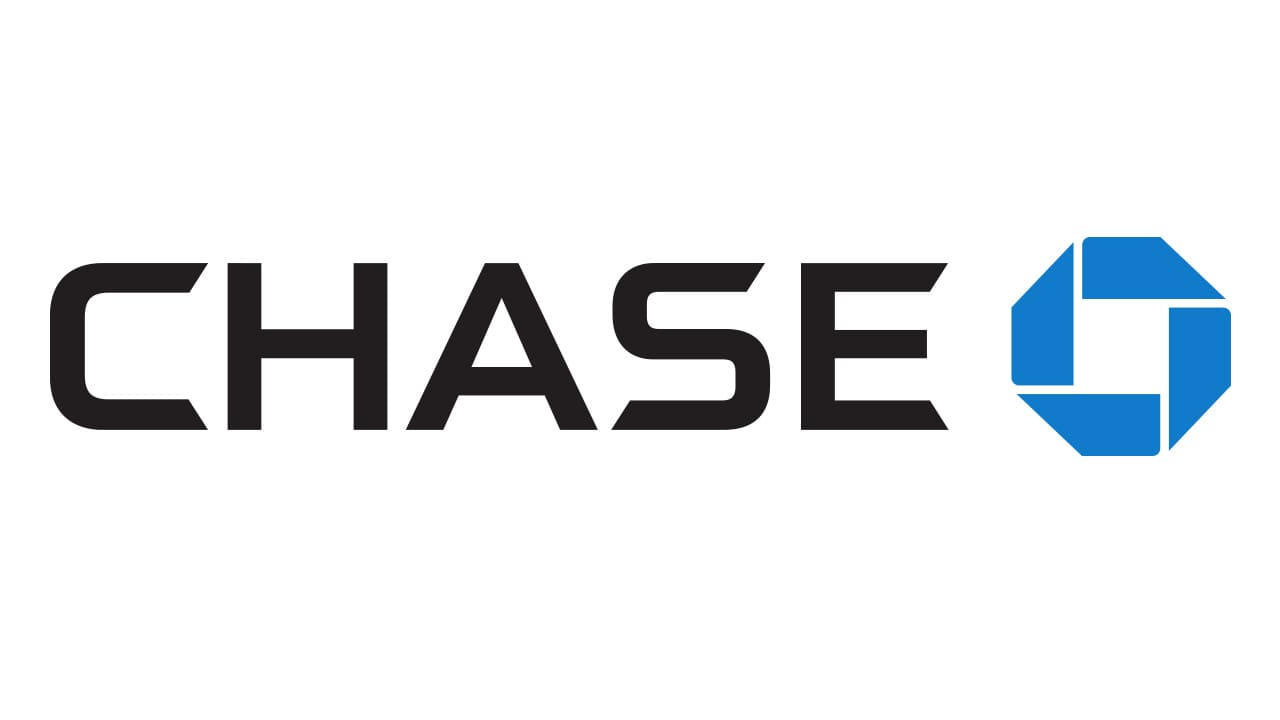 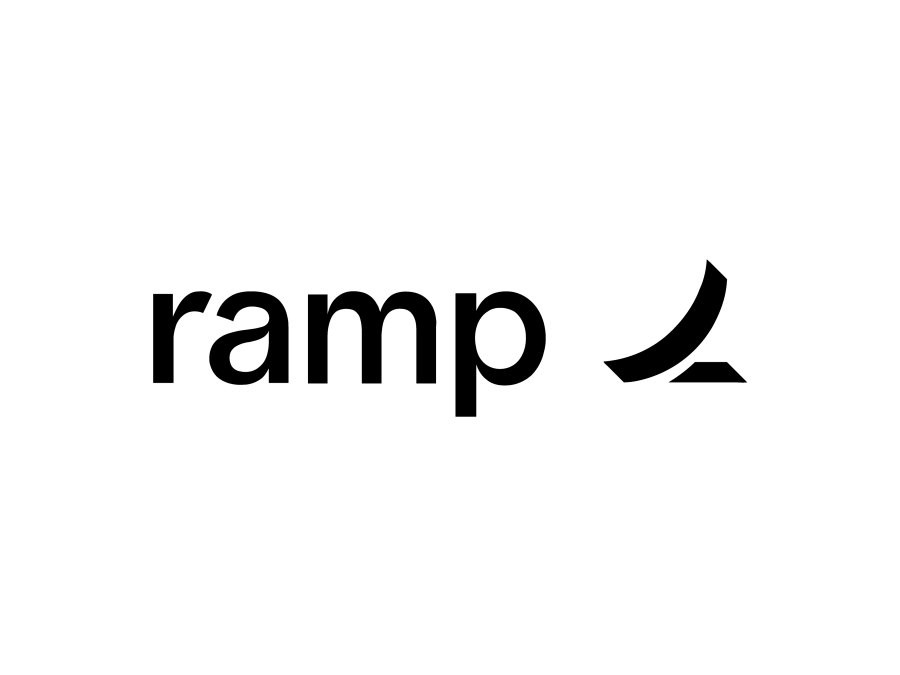 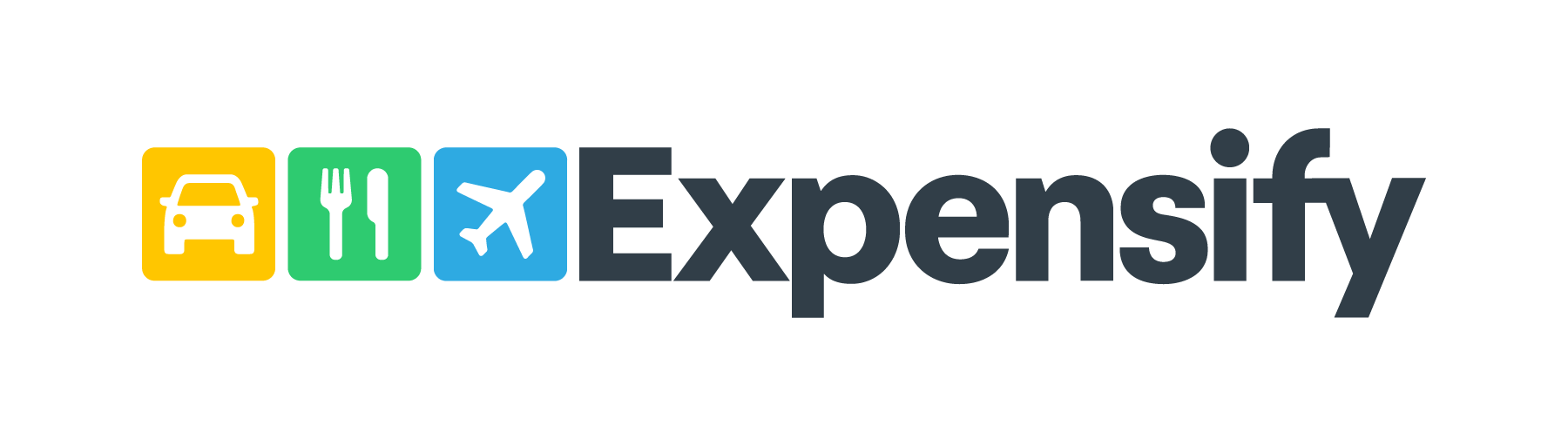 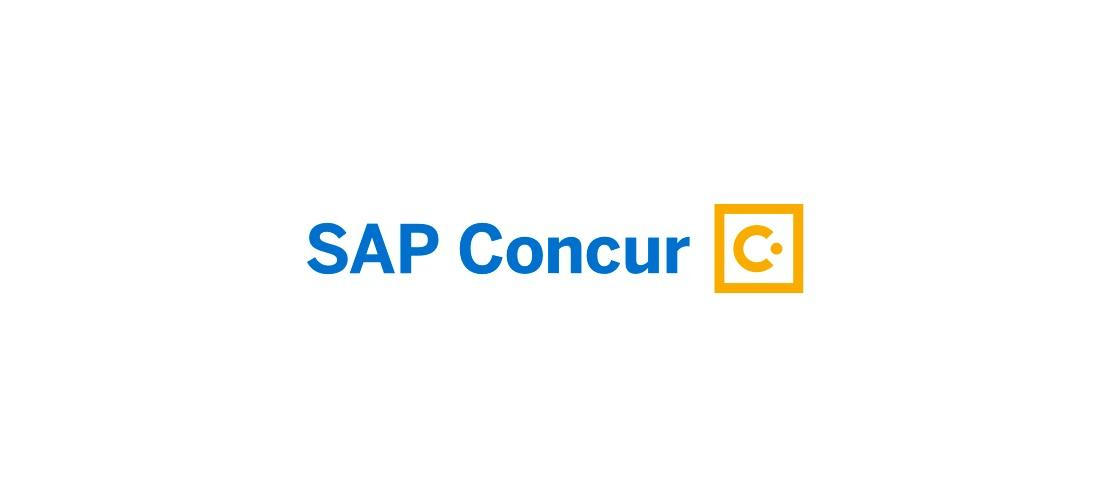 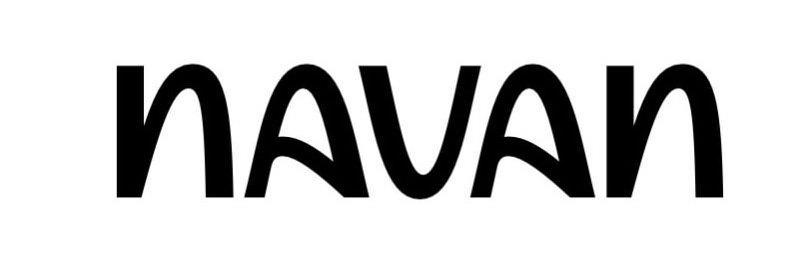 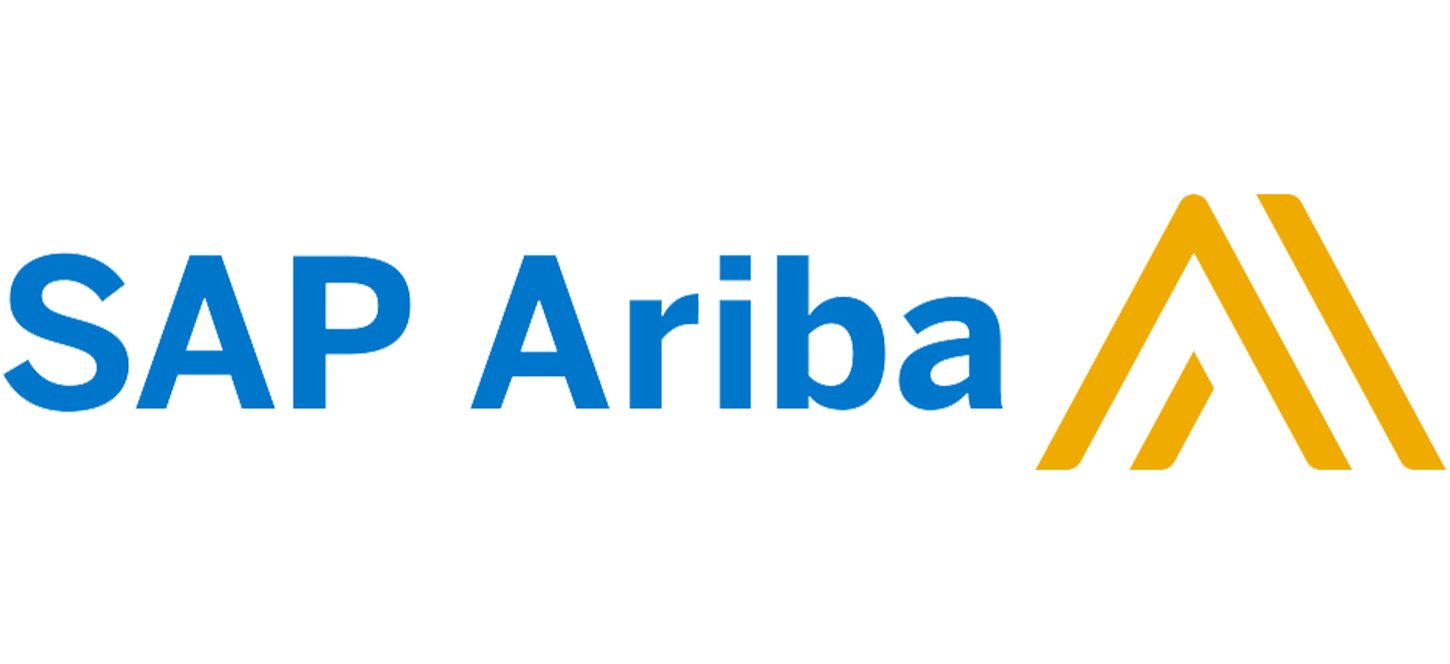 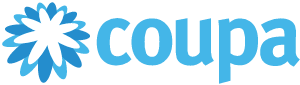 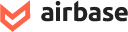 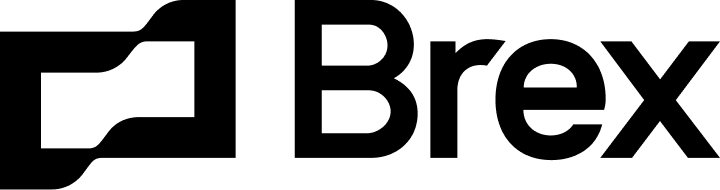 Direct ACH
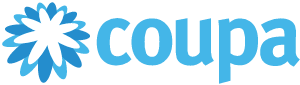 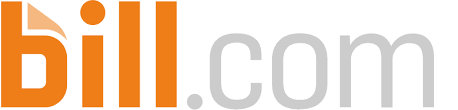 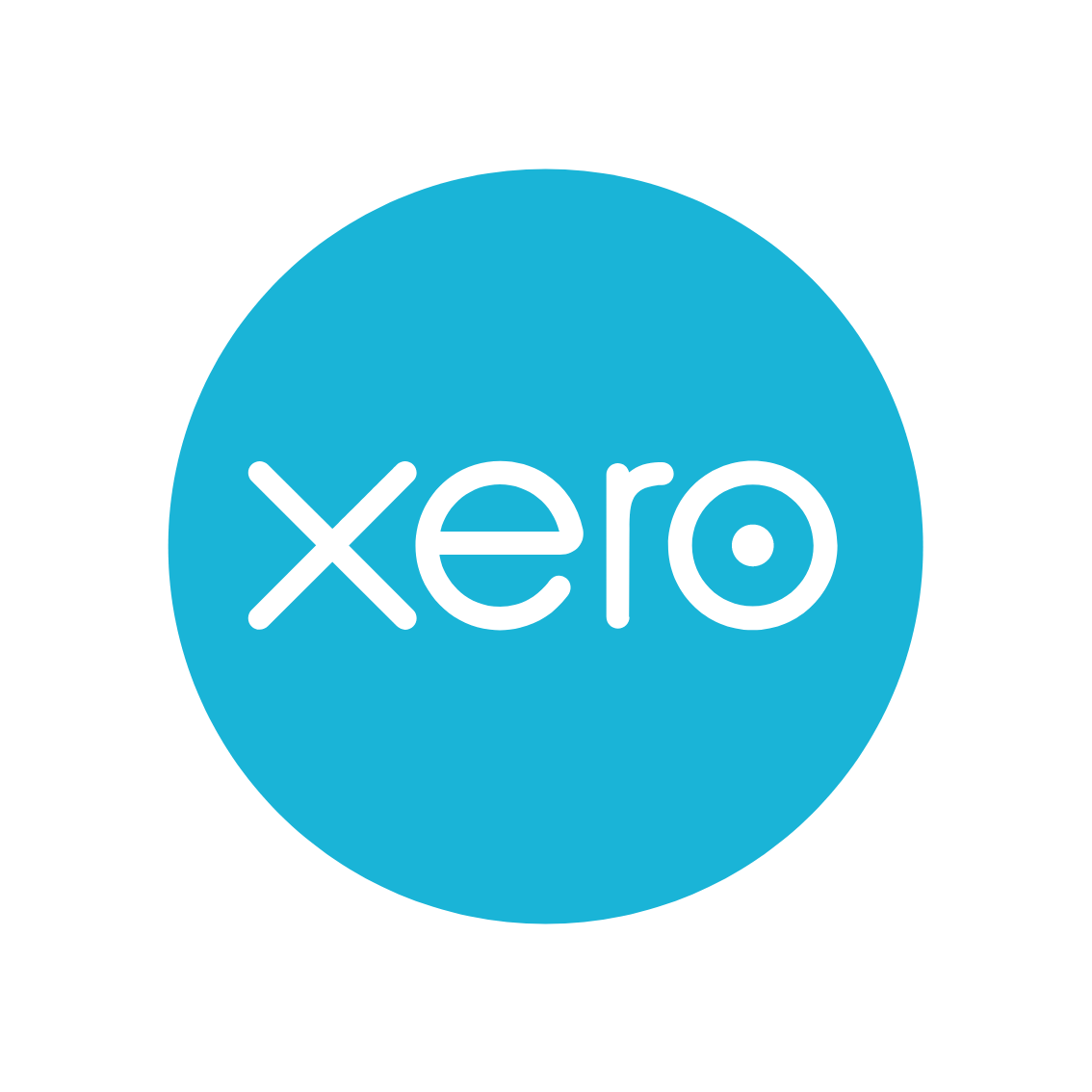 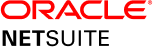 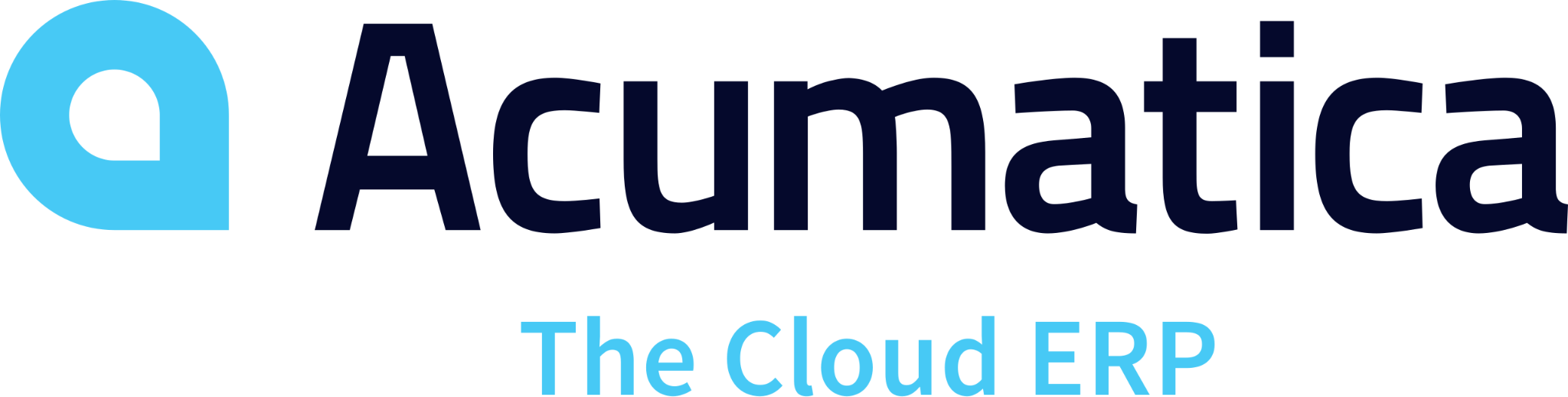 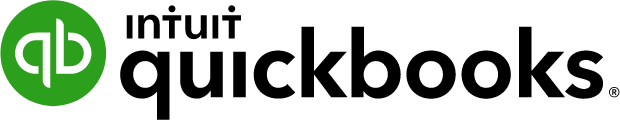 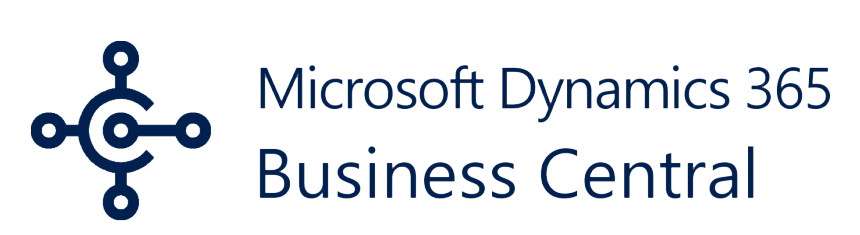 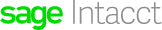 Regional Banks
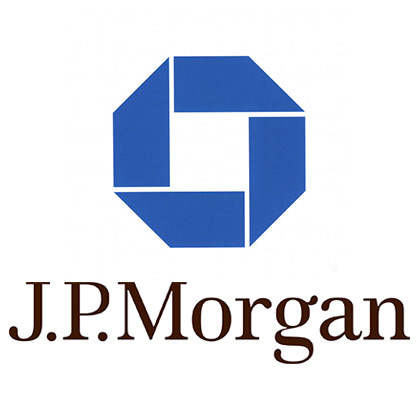 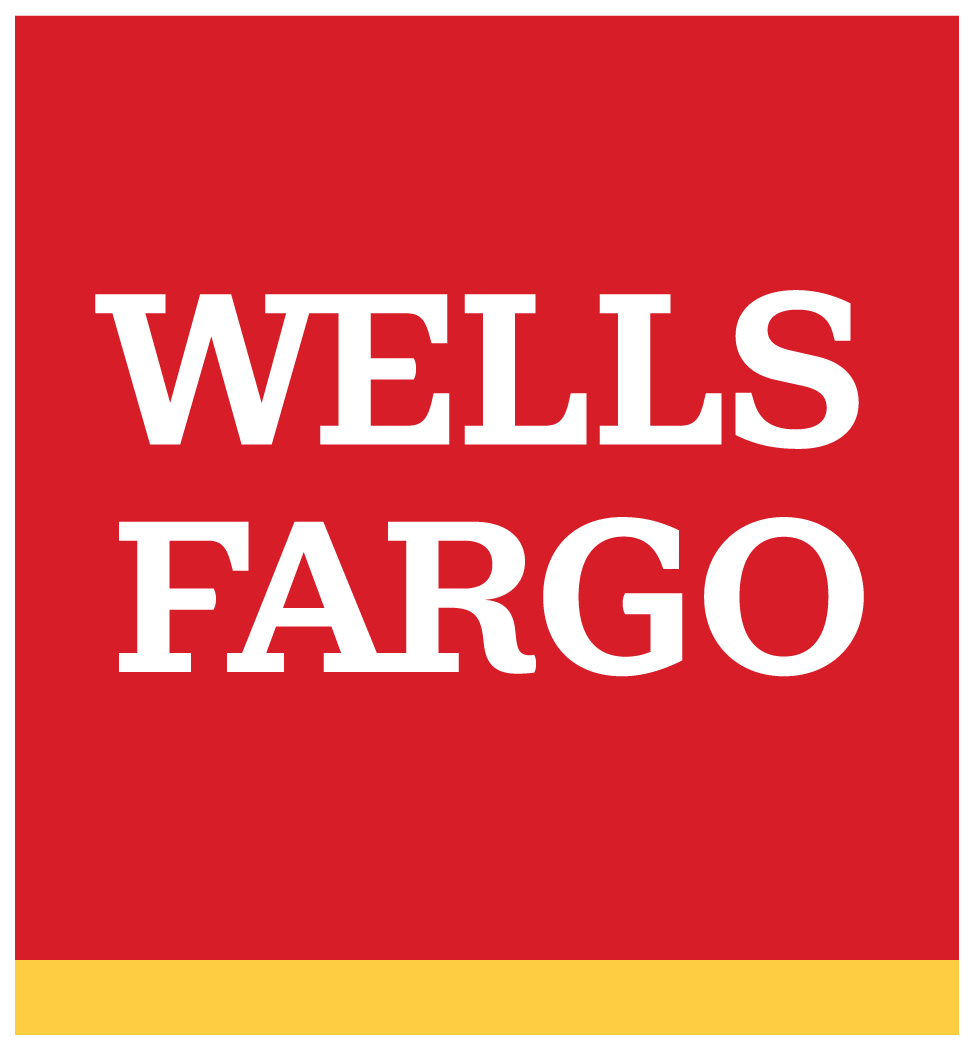 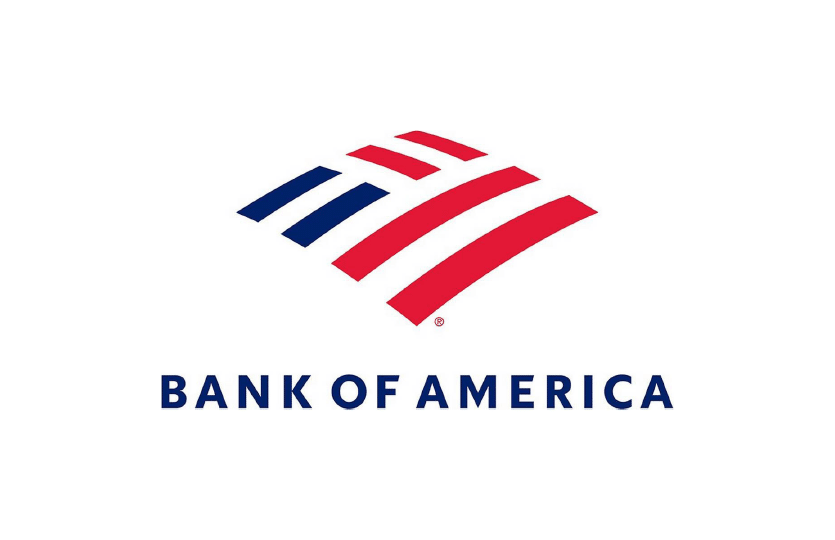 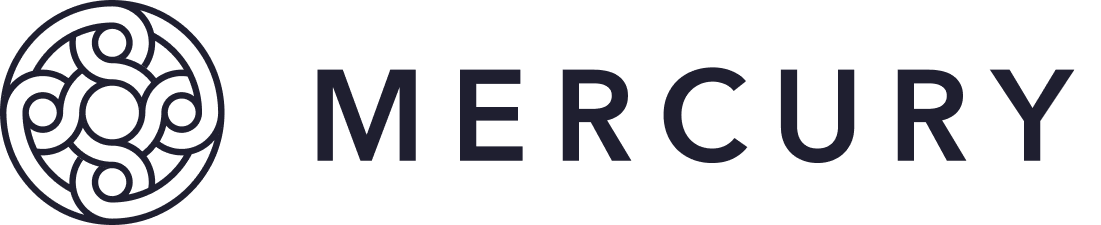 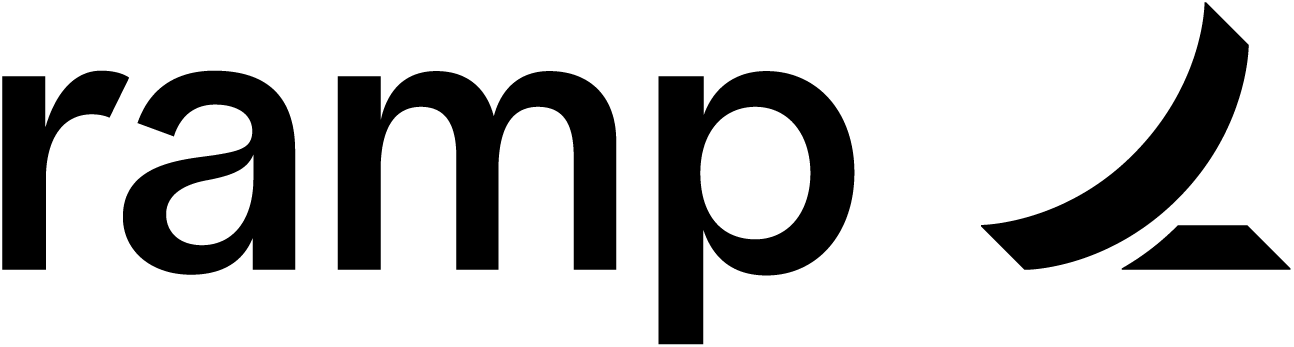 Where Ramp fits into the tech stack by Customer Annual Revenue
Annual revenue < $50M
Annual revenue $50-300M
Annual revenue > $300M
HR Management: Workday
HR Management: Workday
HR Management: Workday
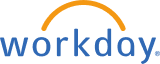 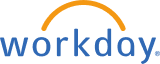 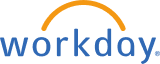 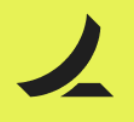 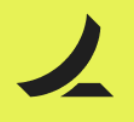 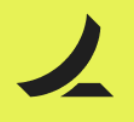 Corporate Cards: Ramp
Corporate Cards: Ramp
Corporate Cards: Ramp
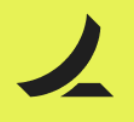 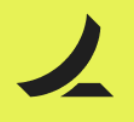 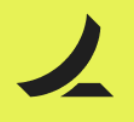 Expense Management: Ramp
Expense Management: Ramp
Expense Management: Ramp
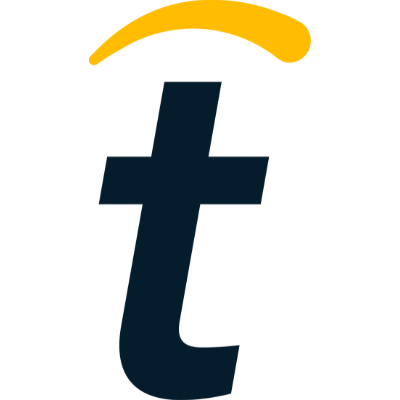 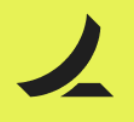 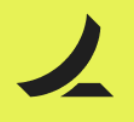 Accounts Payable: Ramp
Accounts Payable: Ramp
Accounts Payable: Tipalti
ERP System: NetSuite
ERP System: NetSuite
ERP System: NetSuite
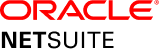 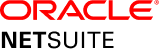 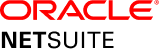 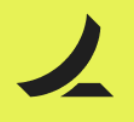 Travel Booking System: Ramp
Travel Booking System: Navan
Travel Booking System: Navan
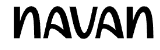 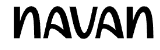 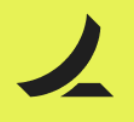 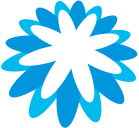 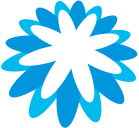 Procurement System: Ramp
Procurement System: Coupa
Procurement System: Coupa
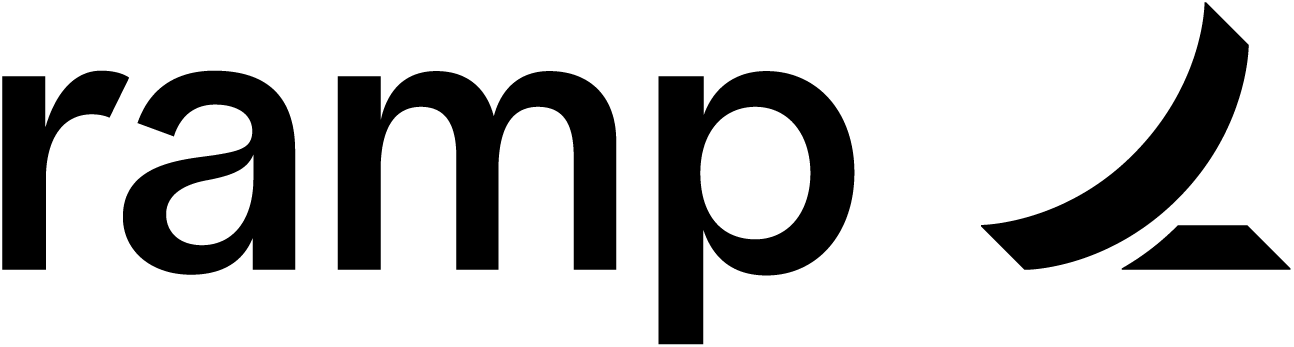 Where Ramp WILL fit into the tech stack by Customer Annual Revenue
Annual revenue < $50M
Annual revenue $50-300M
Annual revenue > $300M
HR Management: Workday
HR Management: Workday
HR Management: Workday
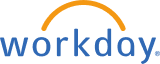 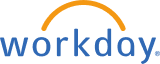 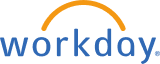 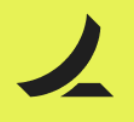 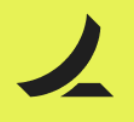 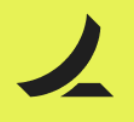 Corporate Cards: Ramp
Corporate Cards: Ramp
Corporate Cards: Ramp
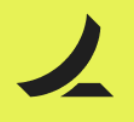 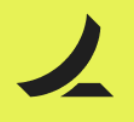 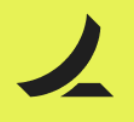 Expense Management: Ramp
Expense Management: Ramp
Expense Management: Ramp
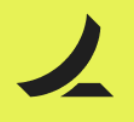 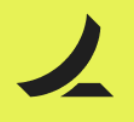 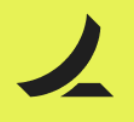 Accounts Payable: Ramp
Accounts Payable: Ramp
Accounts Payable: Ramp
ERP System: NetSuite
ERP System: NetSuite
ERP System: NetSuite
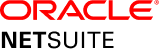 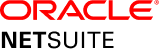 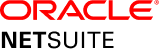 Travel Booking System: Ramp
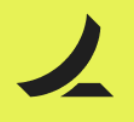 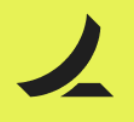 Travel Booking System: Ramp
Travel Booking System: Navan
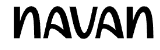 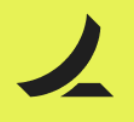 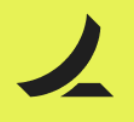 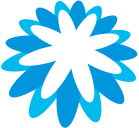 Procurement System: Ramp
Procurement System: Ramp
Procurement System: Coupa
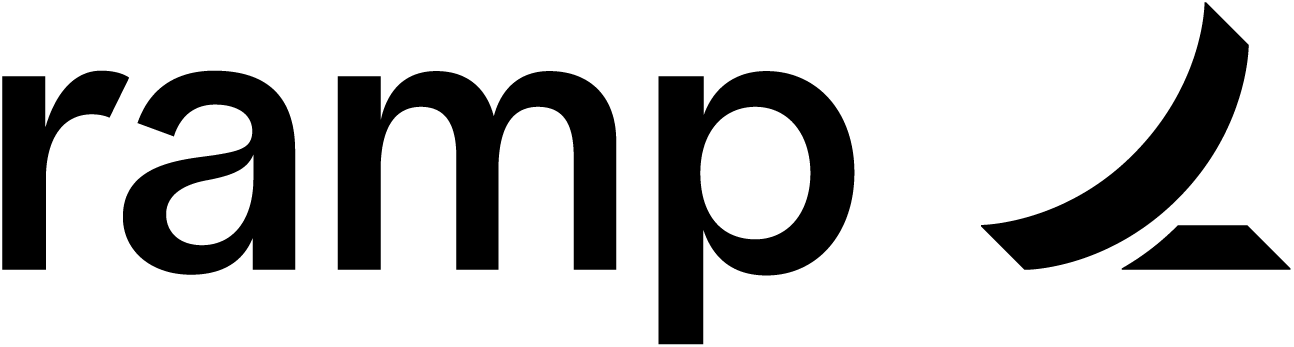 5,400 hours back to all cardholders annually
Economic impact of Ramp
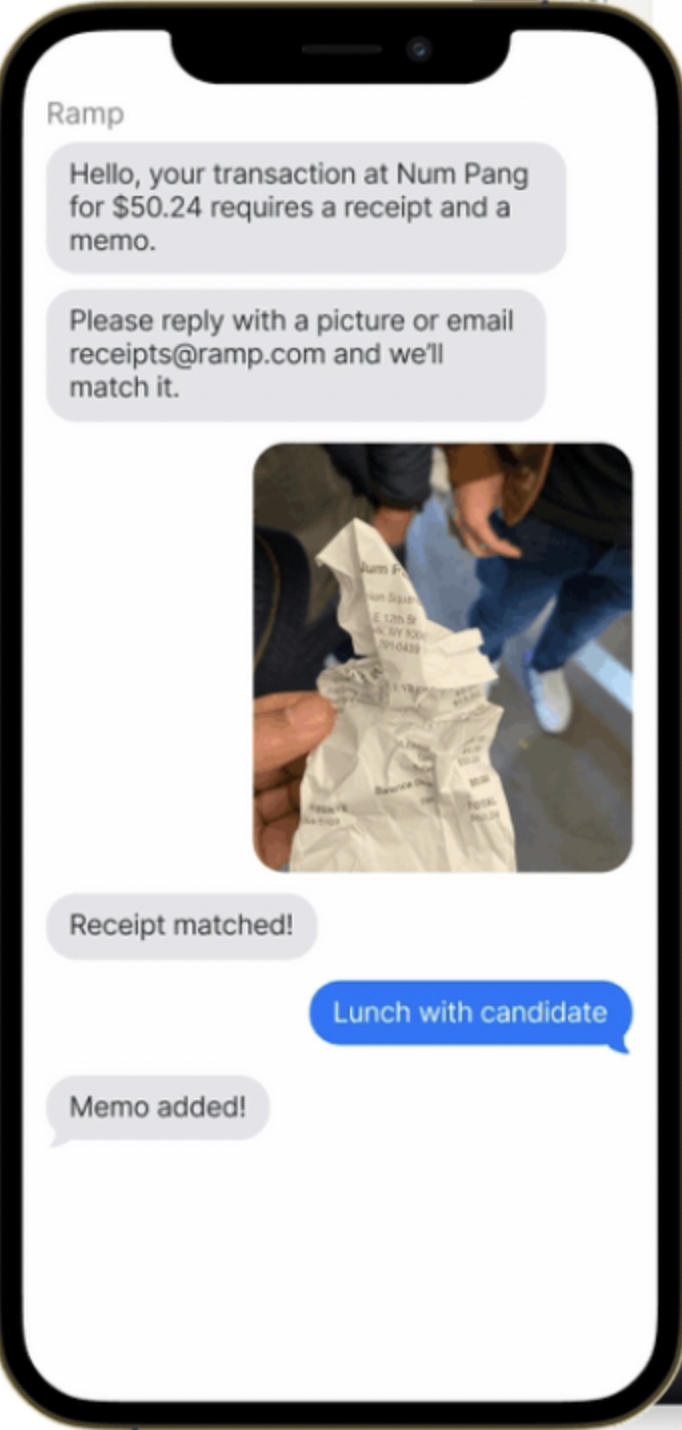 Commissioned study conducted by Forrester Consulting in 2024
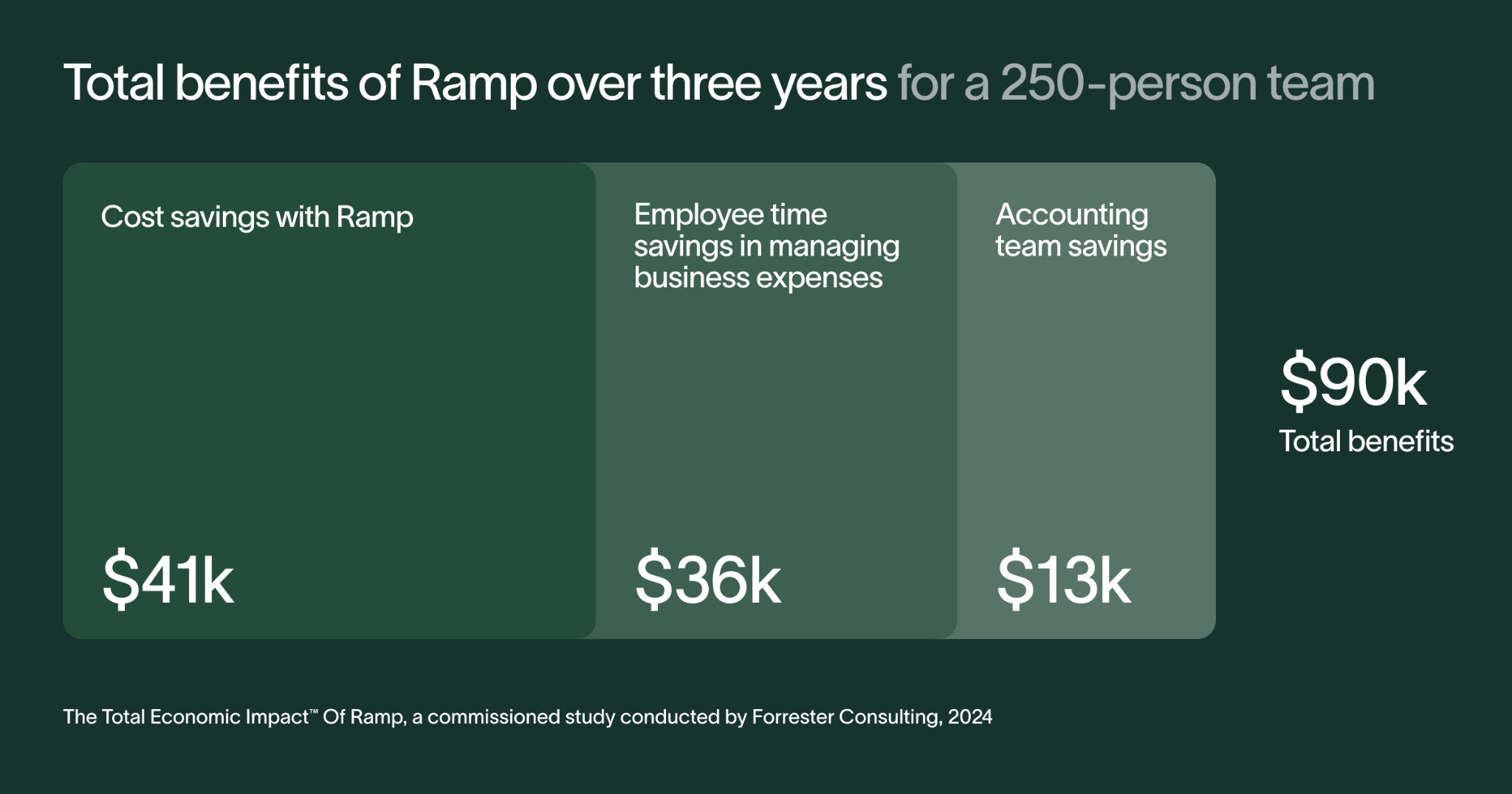 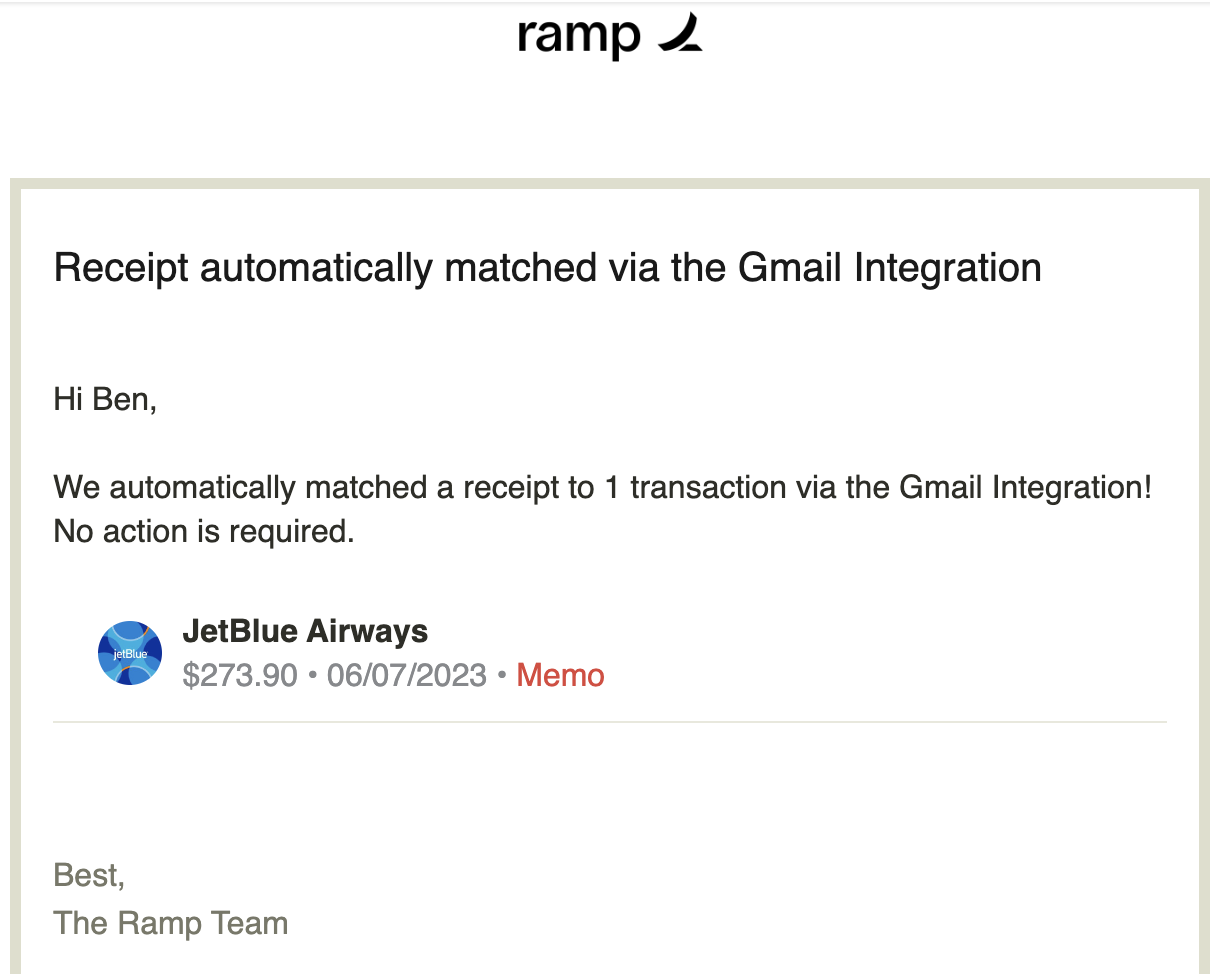 1,200 hours back to accounting teams
5% annual savings on expenses
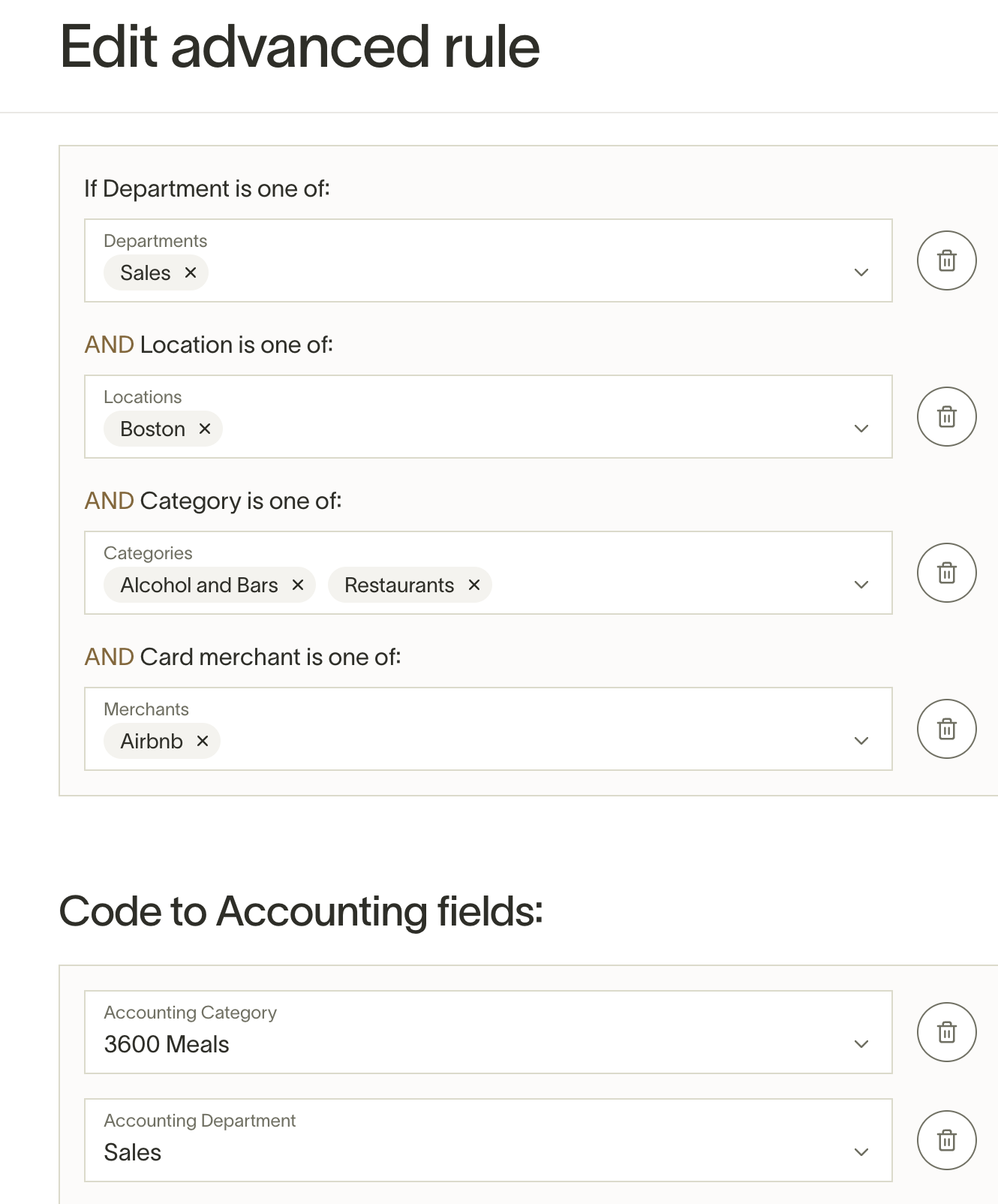 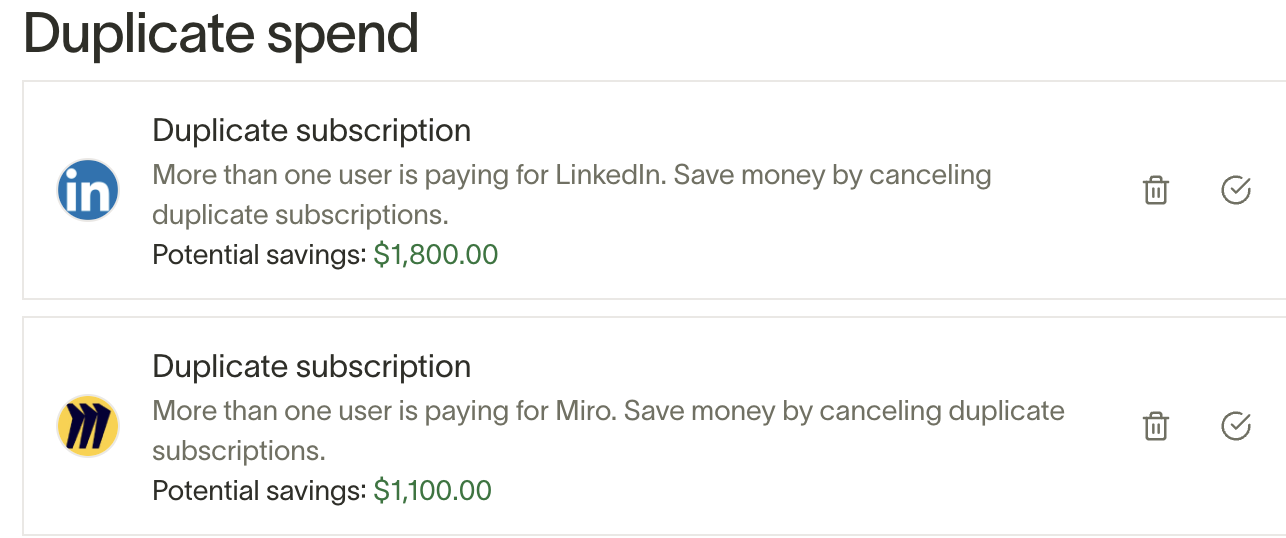 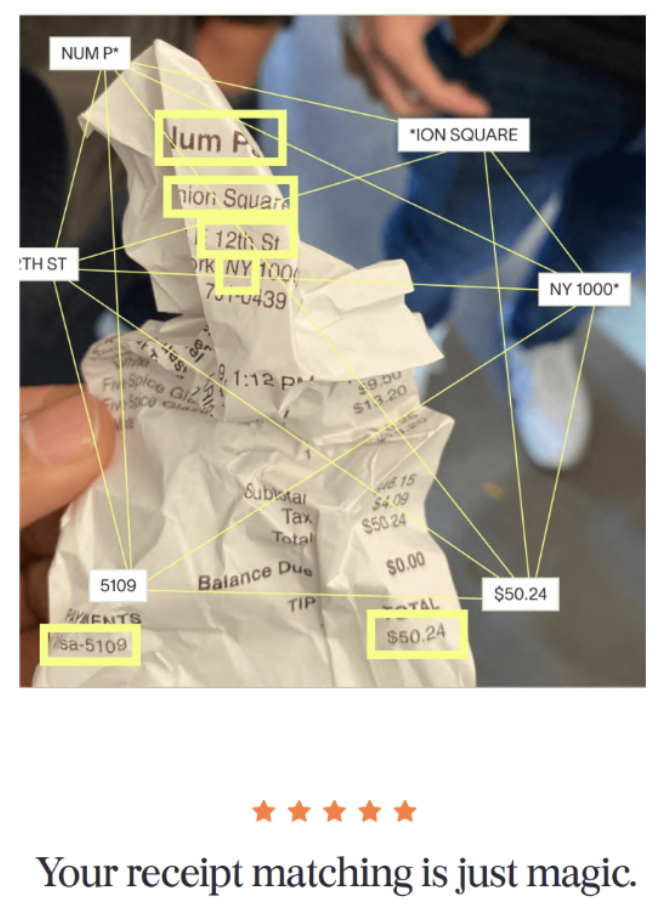 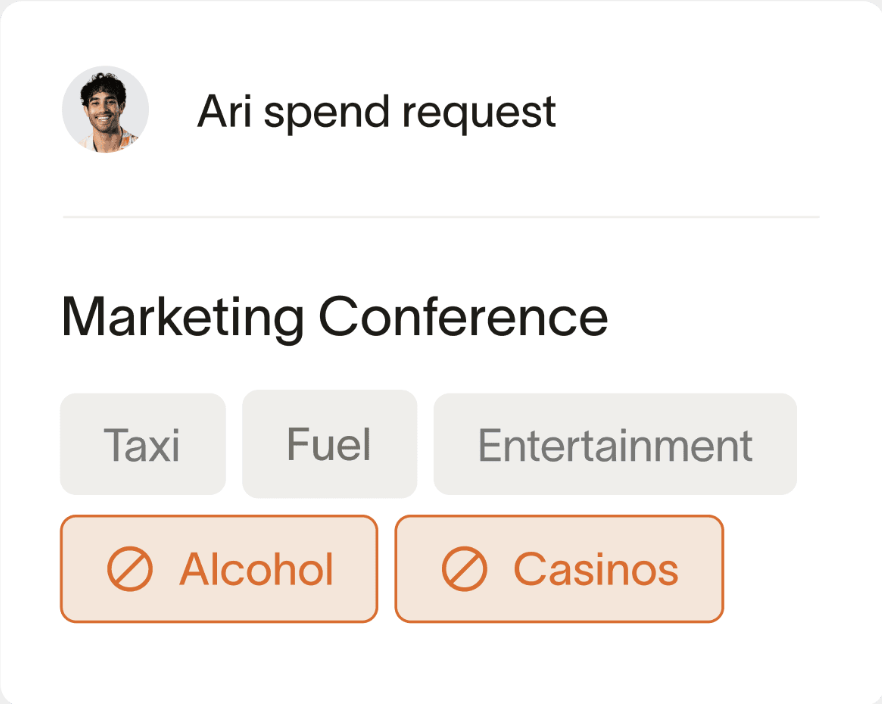 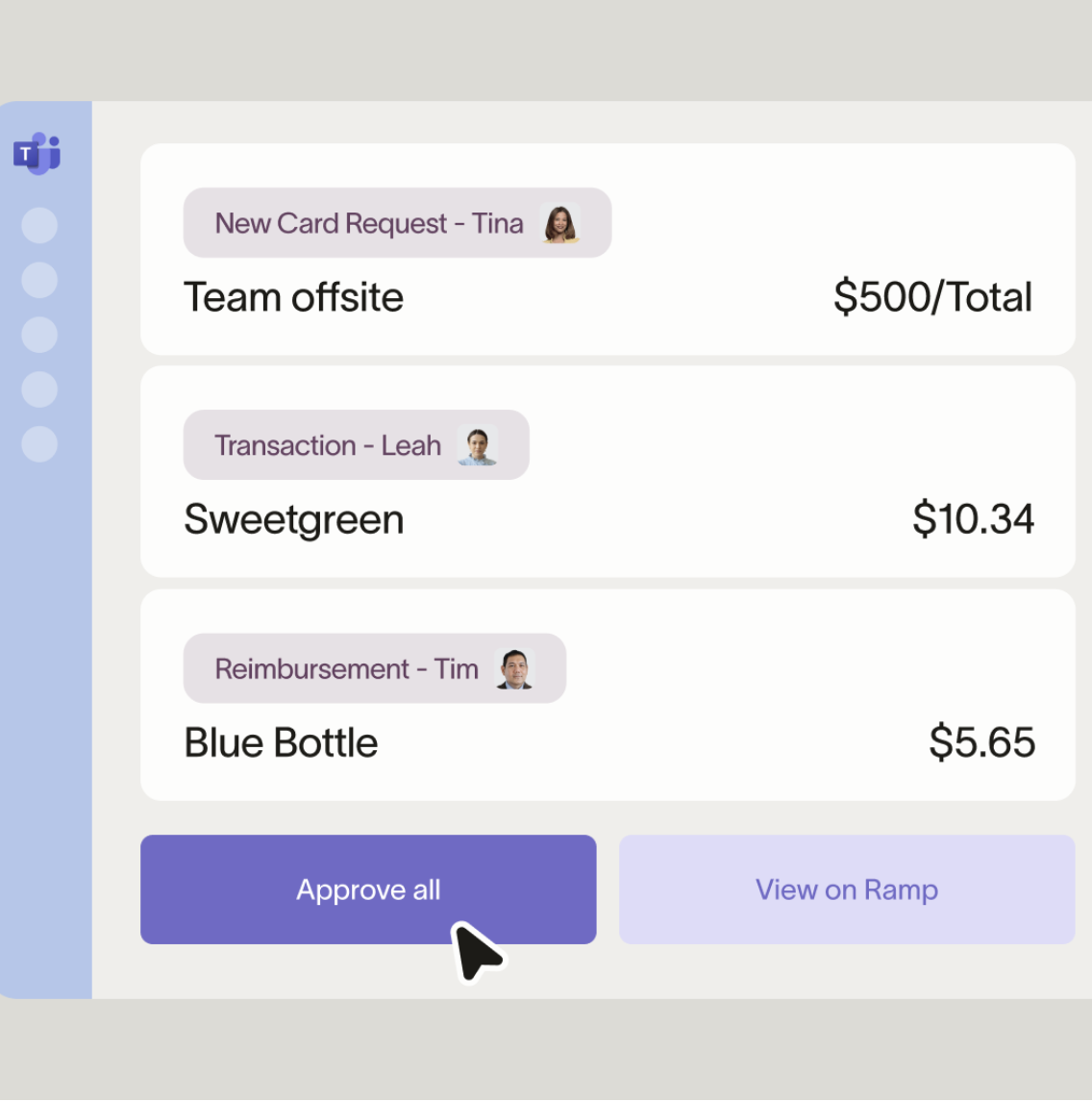 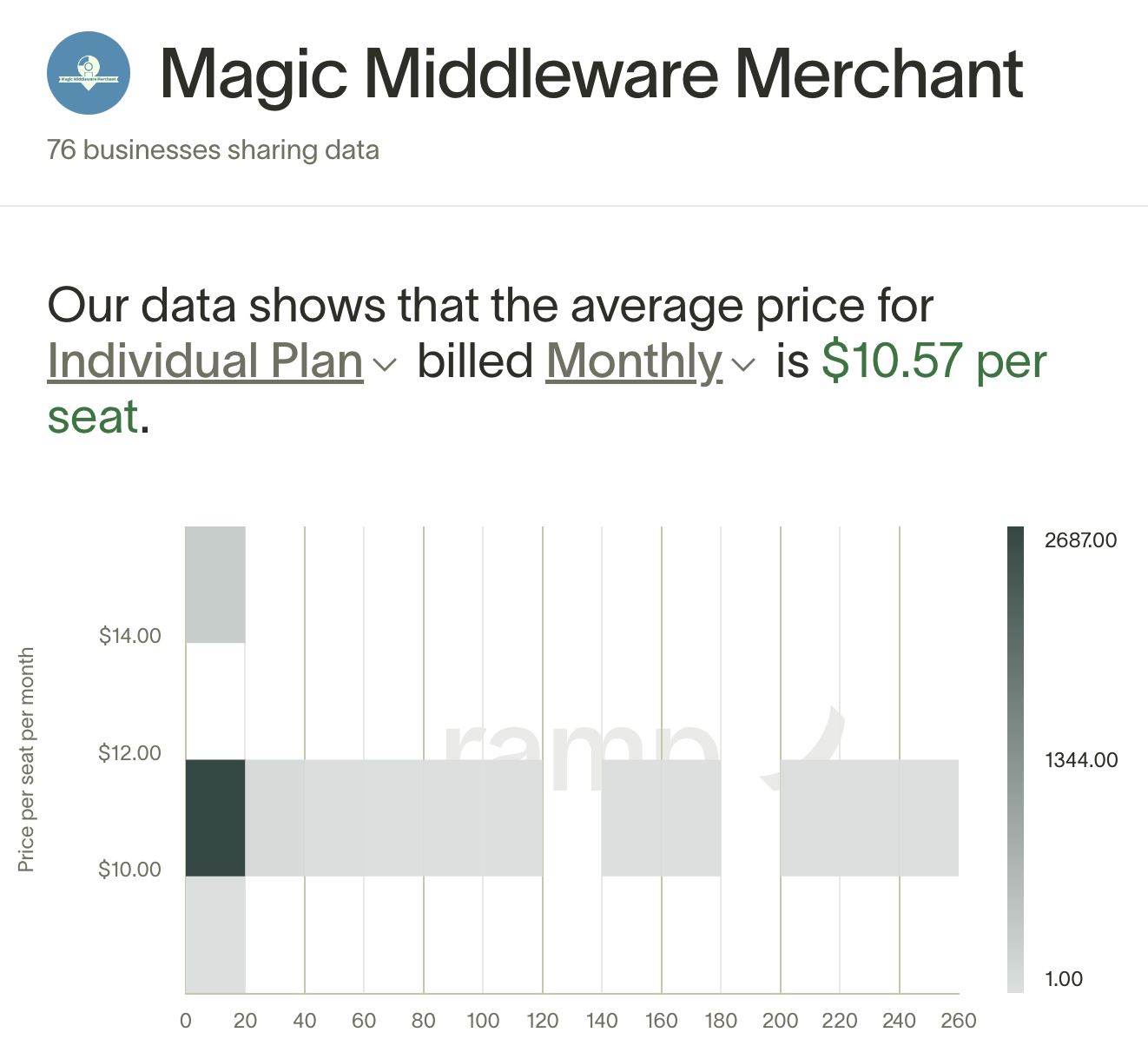 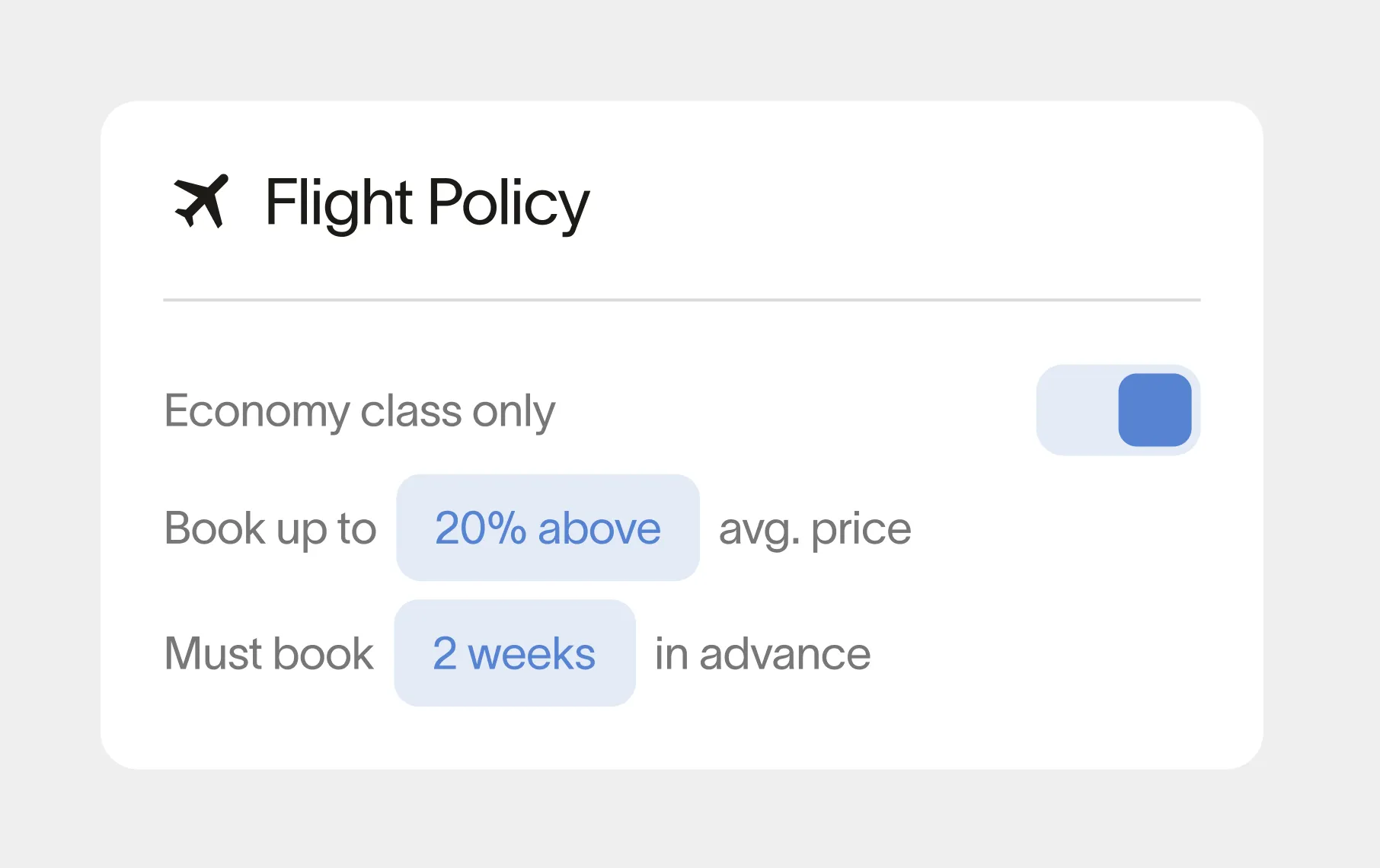 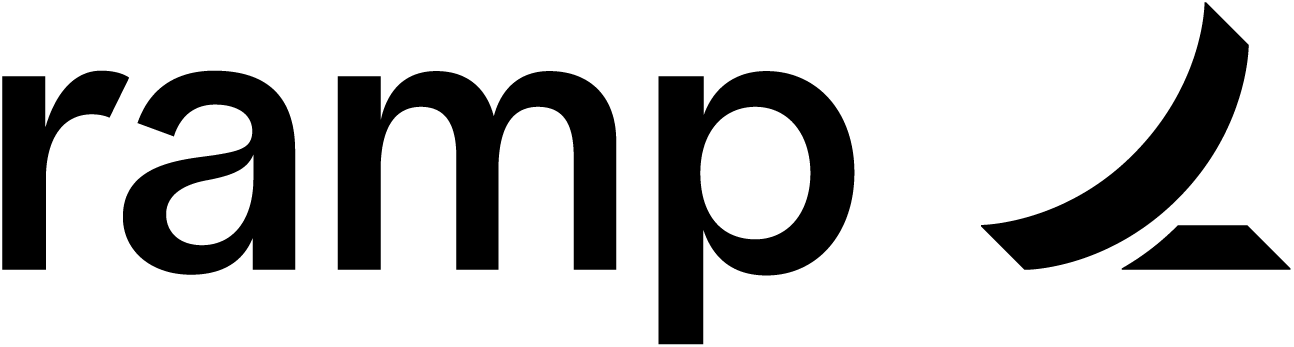 Challenges in NetSuite spend management/bill pay
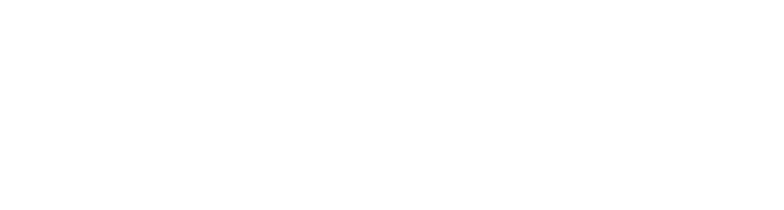 Current 2024 functionality for NetSuite’s AP automation tool.
Payment Functionality
Capture Engine
Must use HSBC bank.
Separate bank account needed for each subsidiary 
Fees with banking service
No international wires 

Need to migrate vendor information to “payment automation” module

Daily transaction limits on ACH and Card
Minimal automated coding capabilities
Custom field input requires extra step

No Multi-currency/foreign language capabilities

Dupe detection? Only AFTER creating the bill

Limit on # of lines or pages on invoice
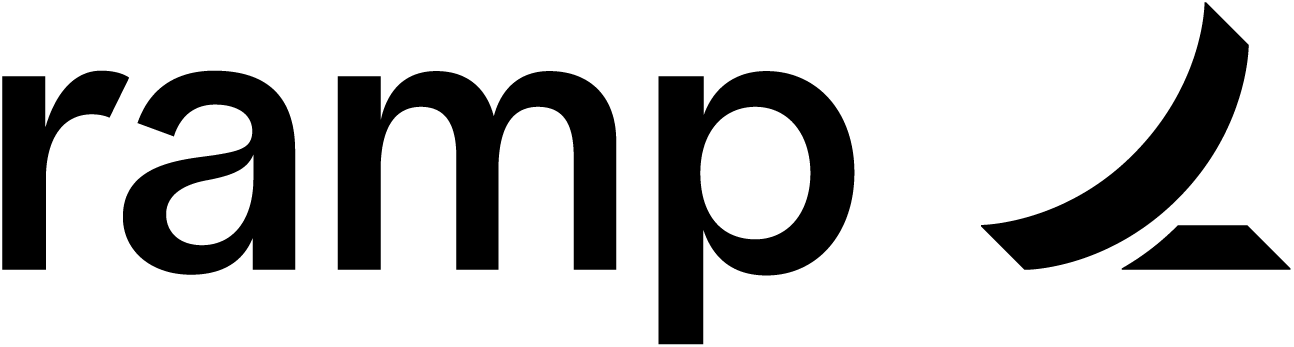 Ramp vs NetSuite AP
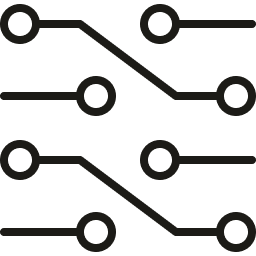 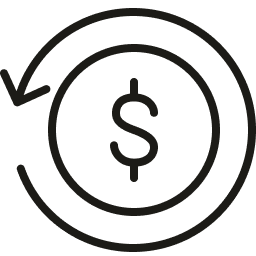 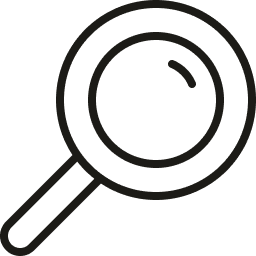 Functionality to support multi-subsid, multi-currency & custom fields
Ramp vs NetSuite size, speed, focus
Use your bank, not just HSBC
Bill capture and OCR functionality for unlimited # of lines and emails
16
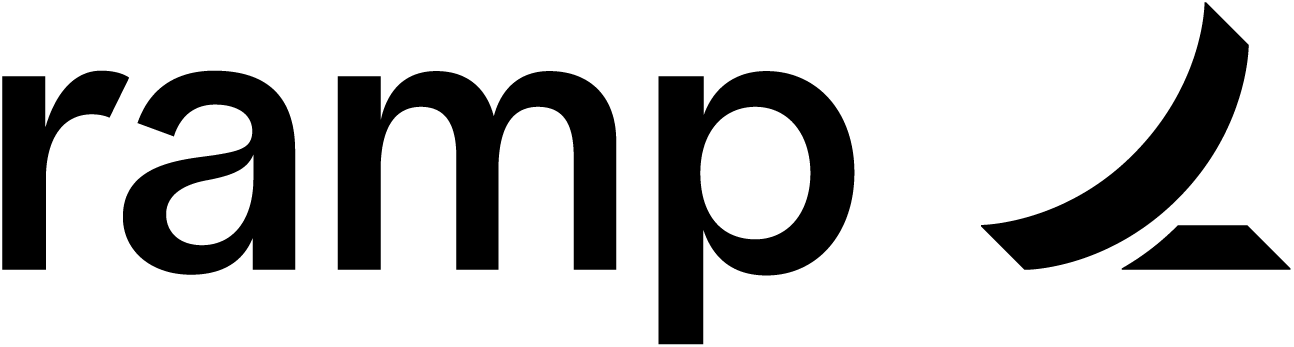 [Speaker Notes: Netgain works with 200 partners in the NetSuite Ecosystem

Bryant park has closed 8 deals across multiple Netgain products. 
shaved multiple days off of a client's close process with NetClose, 
automated hundreds of monthly intercompany allocations with Shared Transactions for a client, 
and helped move fixed asset management into NetSuite with NetAsset for a client

Netgain Certified Implementers at BPC
2 for NetAsset
1 for Shared Transactions

Customer spotlight for BPC 

Highlighted client is a full-service custom merchandise company that specializes in creating high-quality branded products for businesses. Their offerings include promotional items, custom apparel, and corporate swag tailored to enhance brand visibility and engagement.
Pain Points
Company in need of connecting their 50 Shopify storefronts producing 200,000 orders a month to NetSuite. Also in need of connecting NetSuite to ShipStation.
Experienced challenges with previous vendors of sending an item fullfilment NetSuite record to ShipStation.
Why Netgain (SuperSync Integrations) + BPC
Ability to easily address their previously challenging item fullfilment need
Affordability of the licenses even with the high volume of storefronts]
Ramp demo
What we'll cover:
Ramp Cards & Expense Management
From user level
From admin level
Ramp Procurement/AP/Bill Pay
Ramp + NetGain Shared Transactions
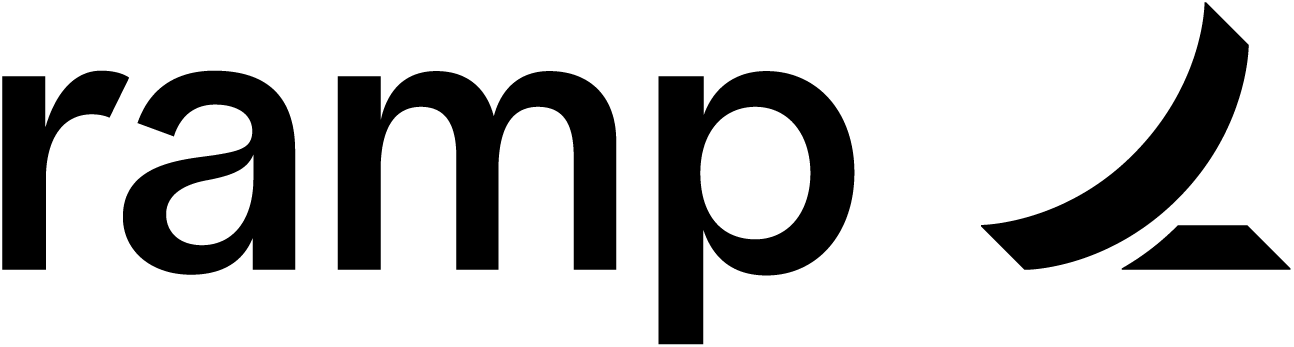 Zero-touch expenses
Integration
SMS
Mobile App
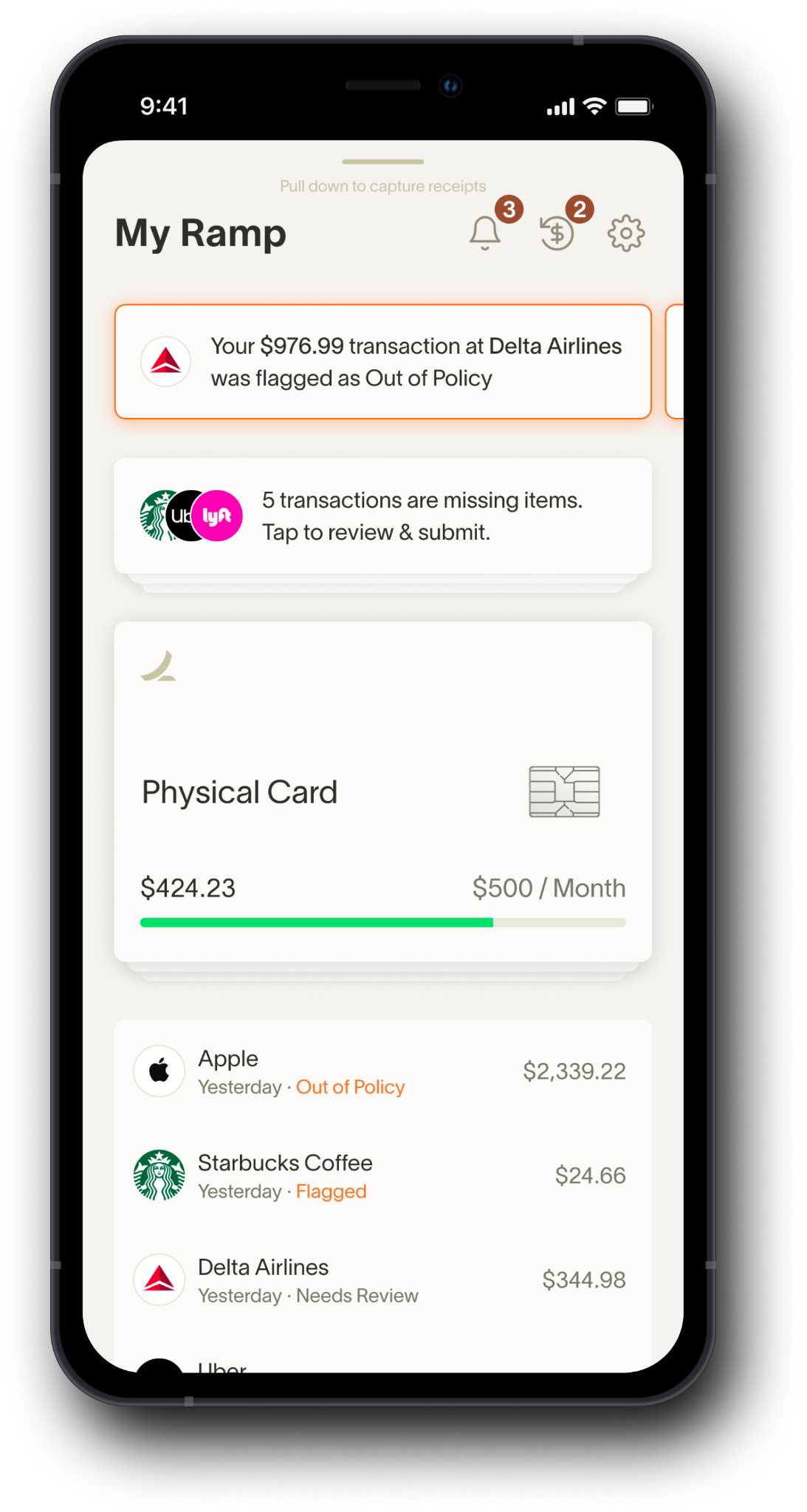 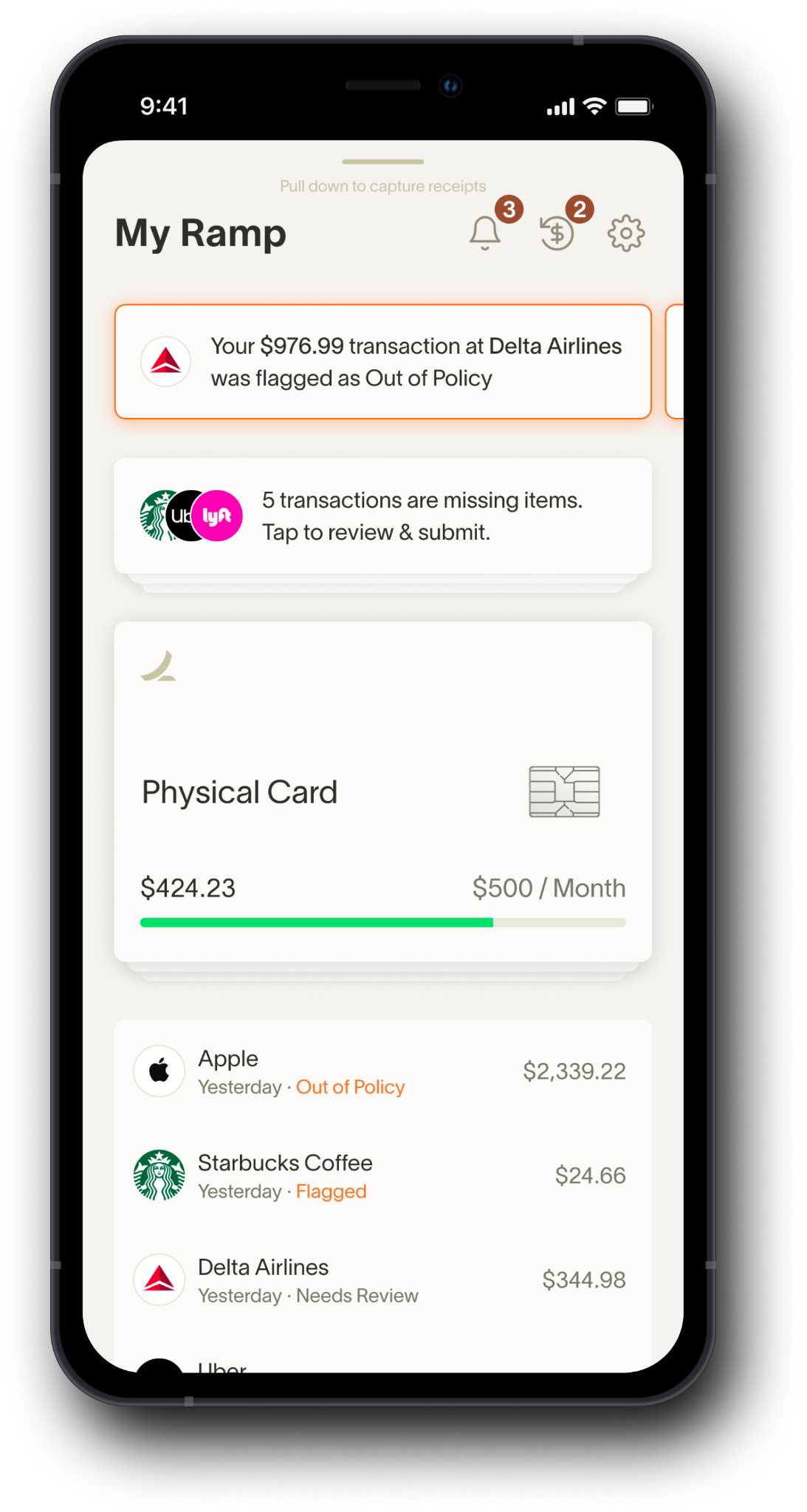 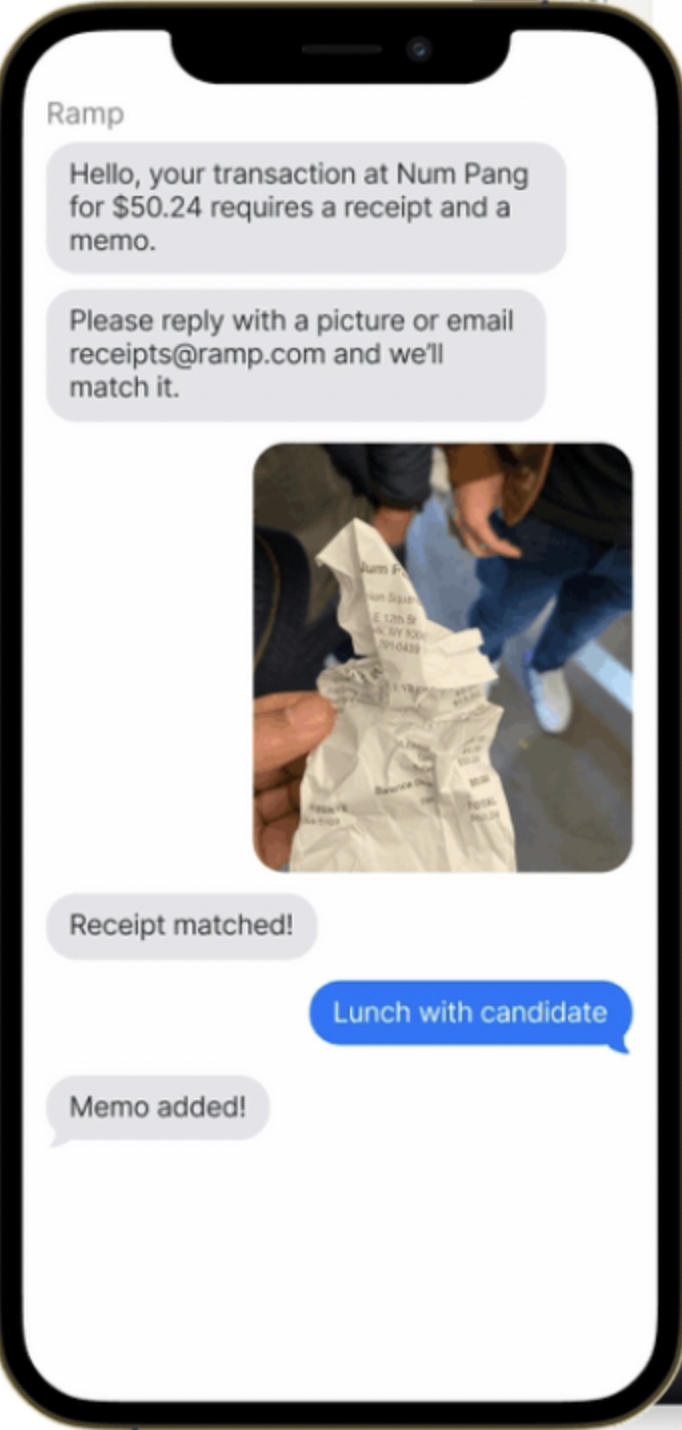 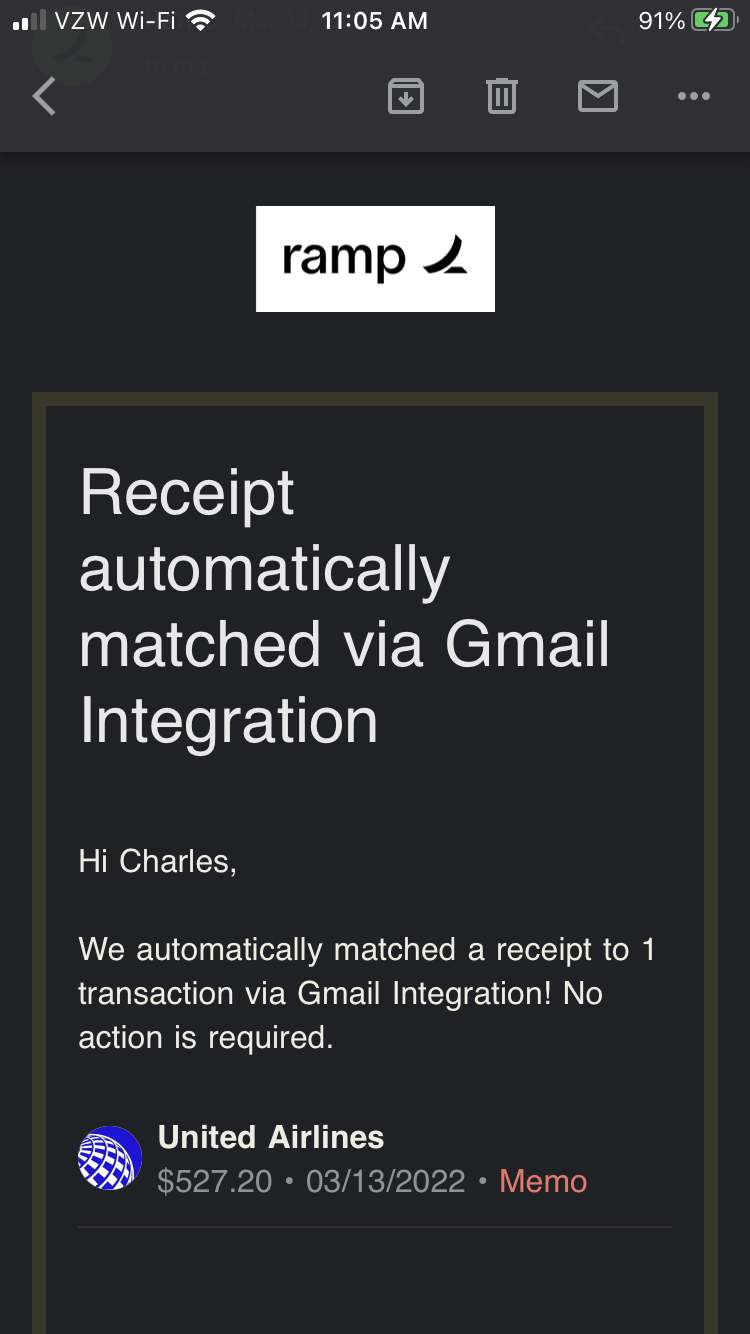 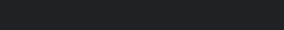 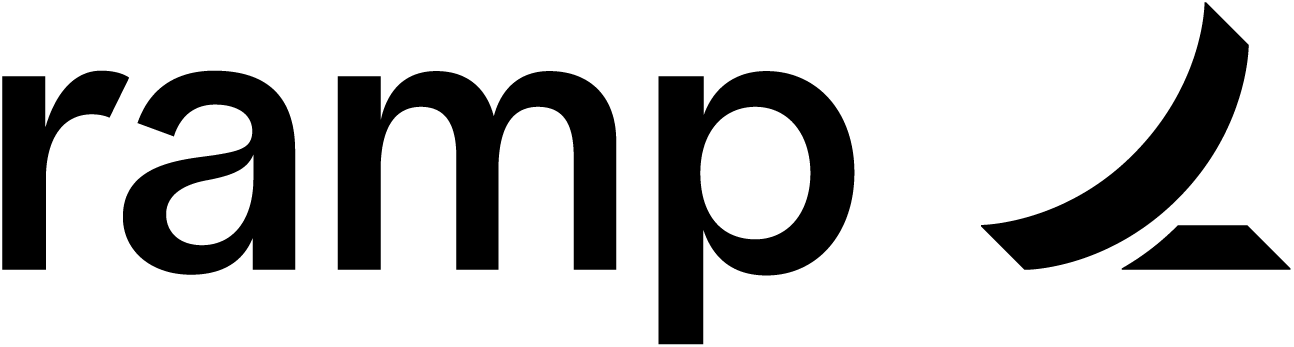 Netgain customer sign up bonus
Learn more about Ramp's easy-to-use finance operations platform with easy-to-use cards, spend limits, approval flows, vendor payments— and more.
$500 Sign up bonus
Sign Up Here



*Bonus will be paid via Amazon eGift Card after your first balance payment of $1,000 within 90 days of account opening
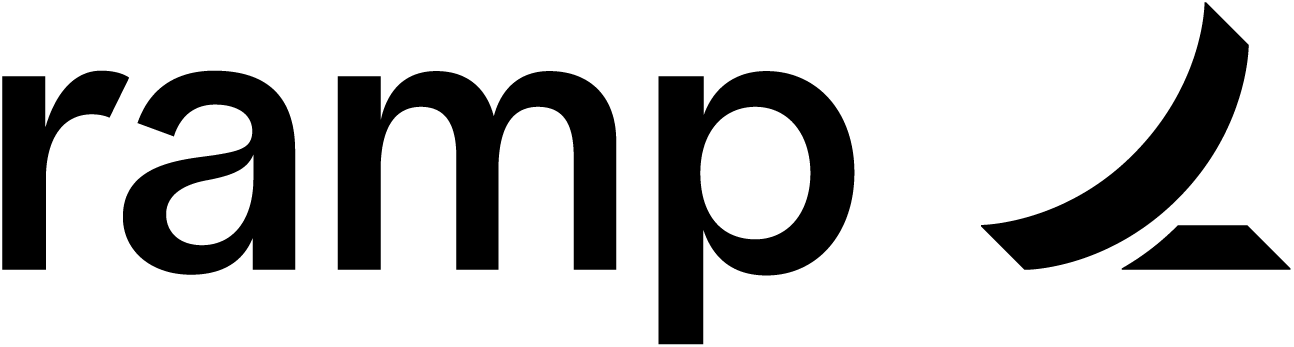 Contact us!
Nigel Reiff
nreiff@ramp.com

Gabriel Rogoff
grogoff@ramp.com
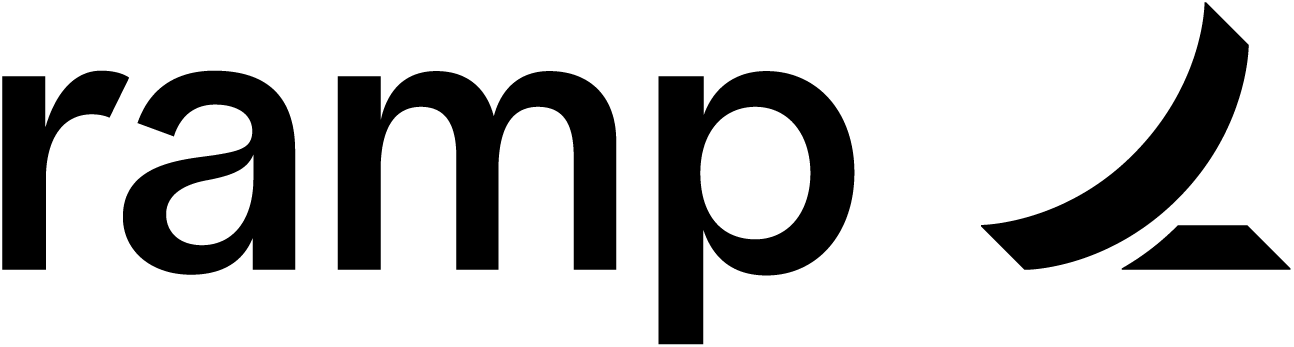 Q&A
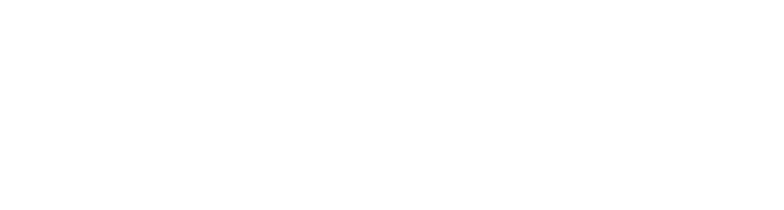